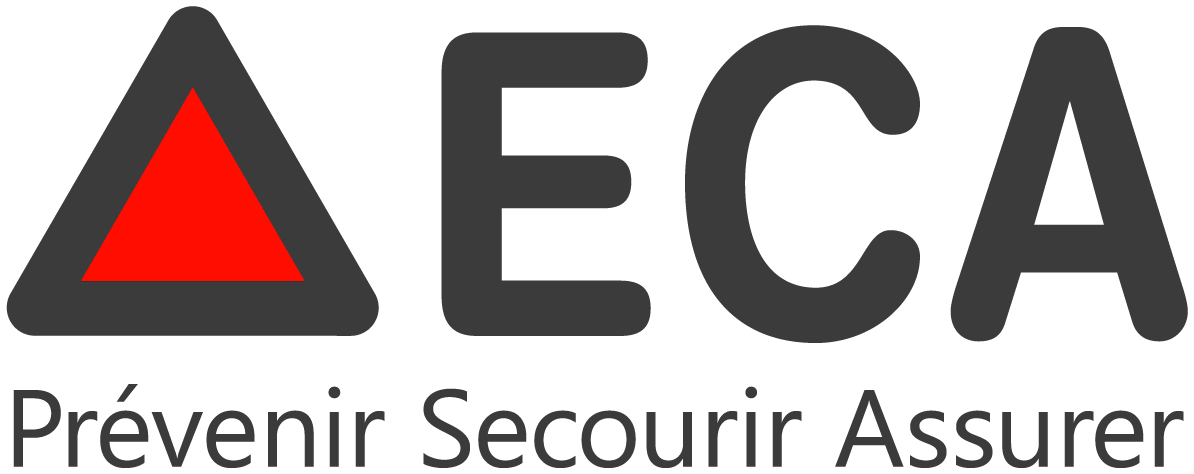 Mode d’emploi
CONSIGNES DE SÉCURITÉ
Les consignes de sécurité sont obligatoires. 
Les propriétaires/exploitants sont responsables
de leur élaboration.

Consigne générale
La consigne proposée par l’ECA est une consigne
générale type. Elle s’applique aux cas les plus standards
et est destinée à un large public et à la majorité des bâtiments. Elle ne se substitue pas à une consigne spécifique et détaillée, à l’attention des personnes formées. 

Une bibliothèque de pictogrammes standards 
est mise à votre disposition.

A adapter selon la situation
La consigne générale peut être adaptée à différentes situations particulières.
Par exemple, en l’absence d’extincteur ou d’ascenseur dans votre bâtiment, vous pouvez supprimer le pictogramme et le texte correspondant. 
Il est aussi possible de modifier les phrases liées aux pictogrammes pour apporter des précisions personnalisées pour votre institution, en indiquant par exemple le nom de votre bâtiment ou encore l’emplacement exact du point de rassemblement.
BIBLIOTHEQUE PICTOGRAMMES
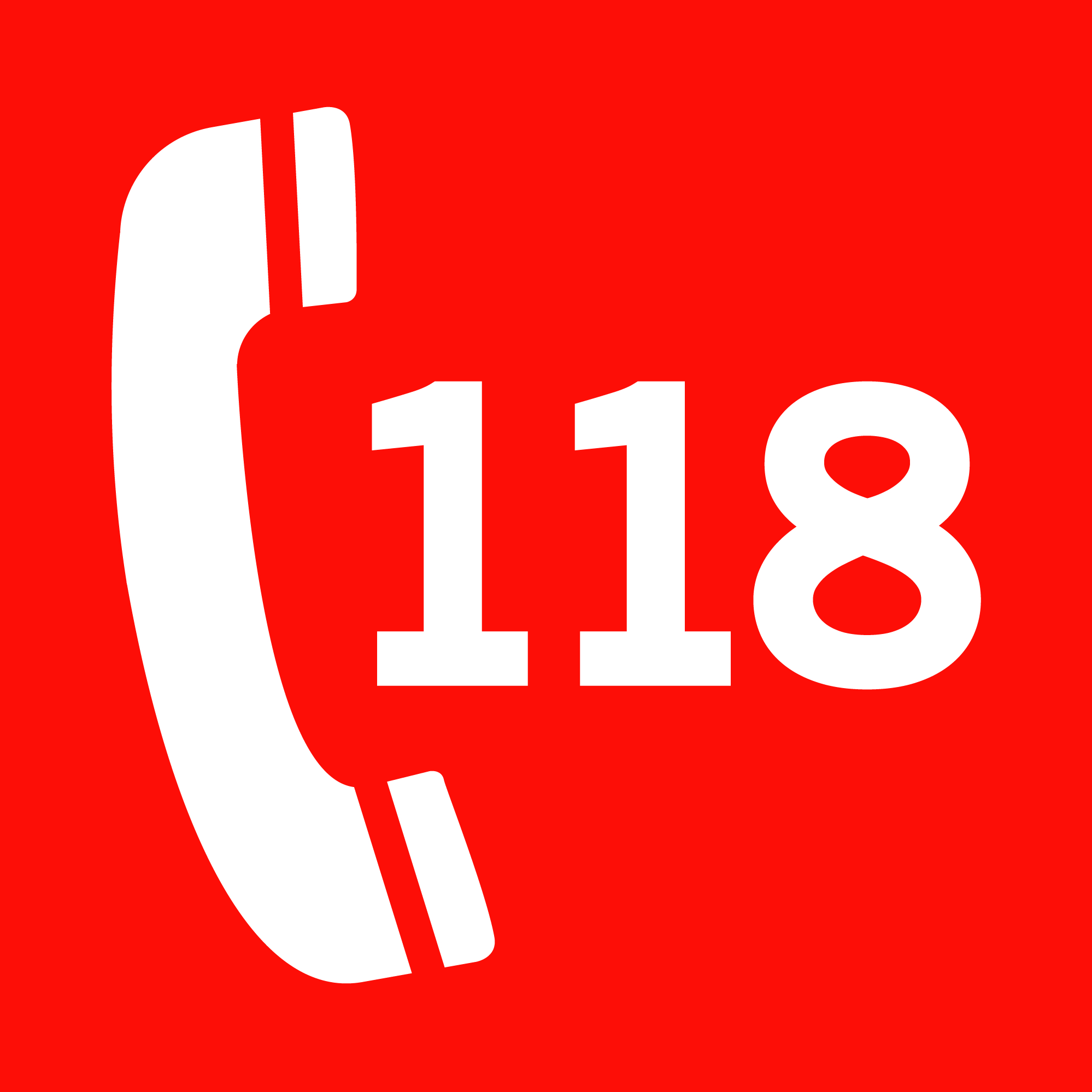 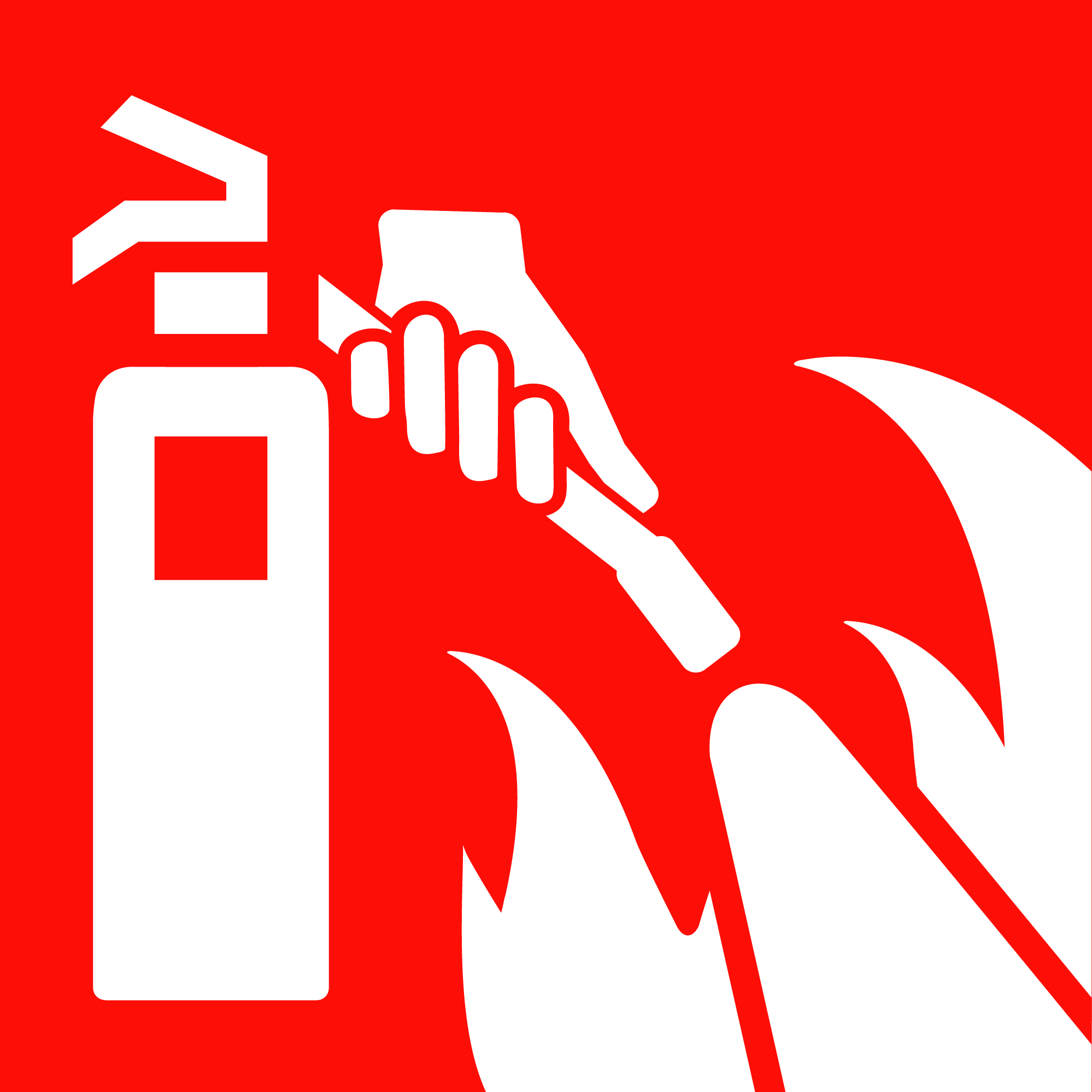 Combattez le feu avec un moyen d'extinction approprié.
Téléphonez
Immédiatement au 118.
Sortez du bâtiment en prévenant les personnesse trouvant sur votre chemin.
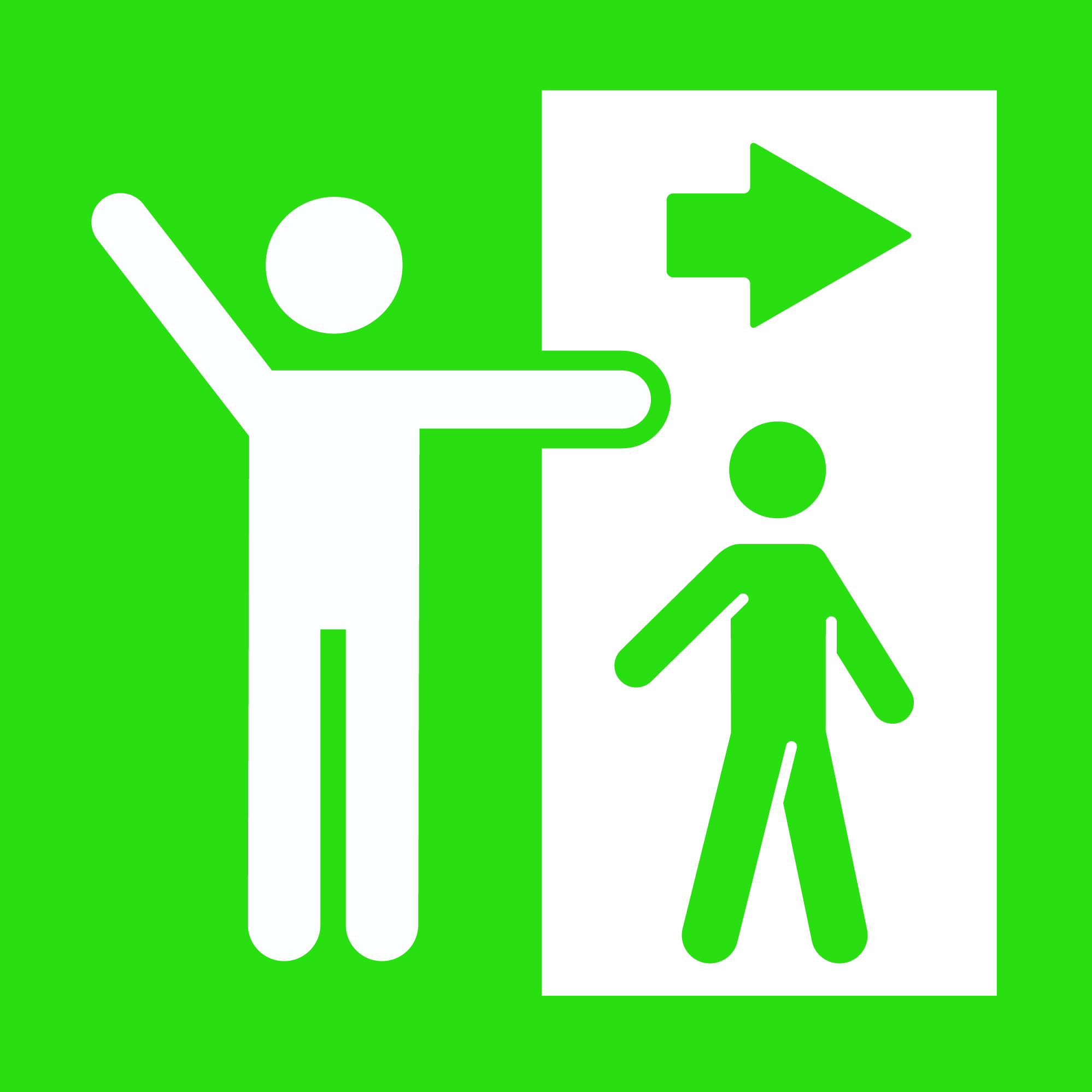 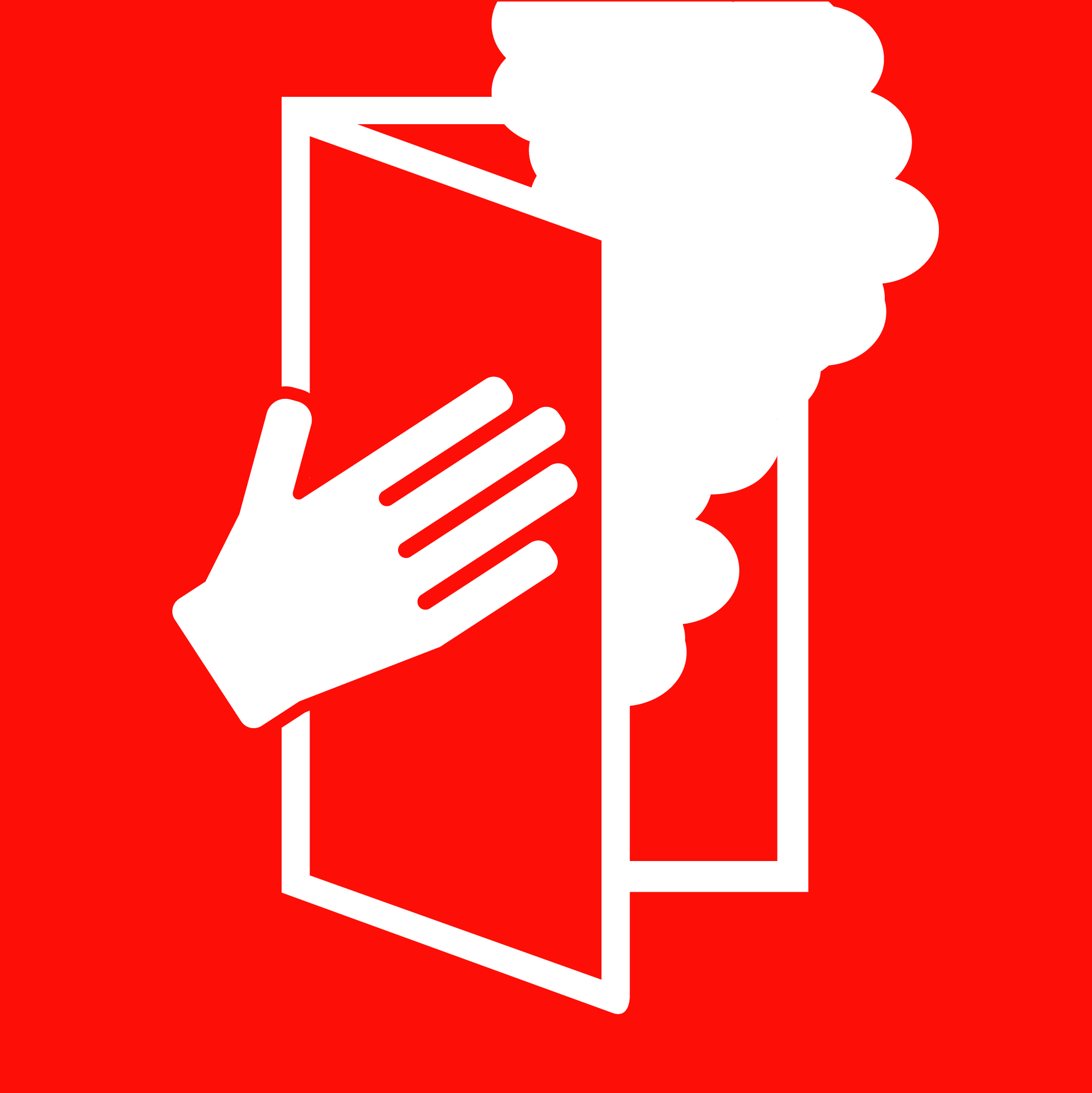 Fermez les fenêtreset les portes.
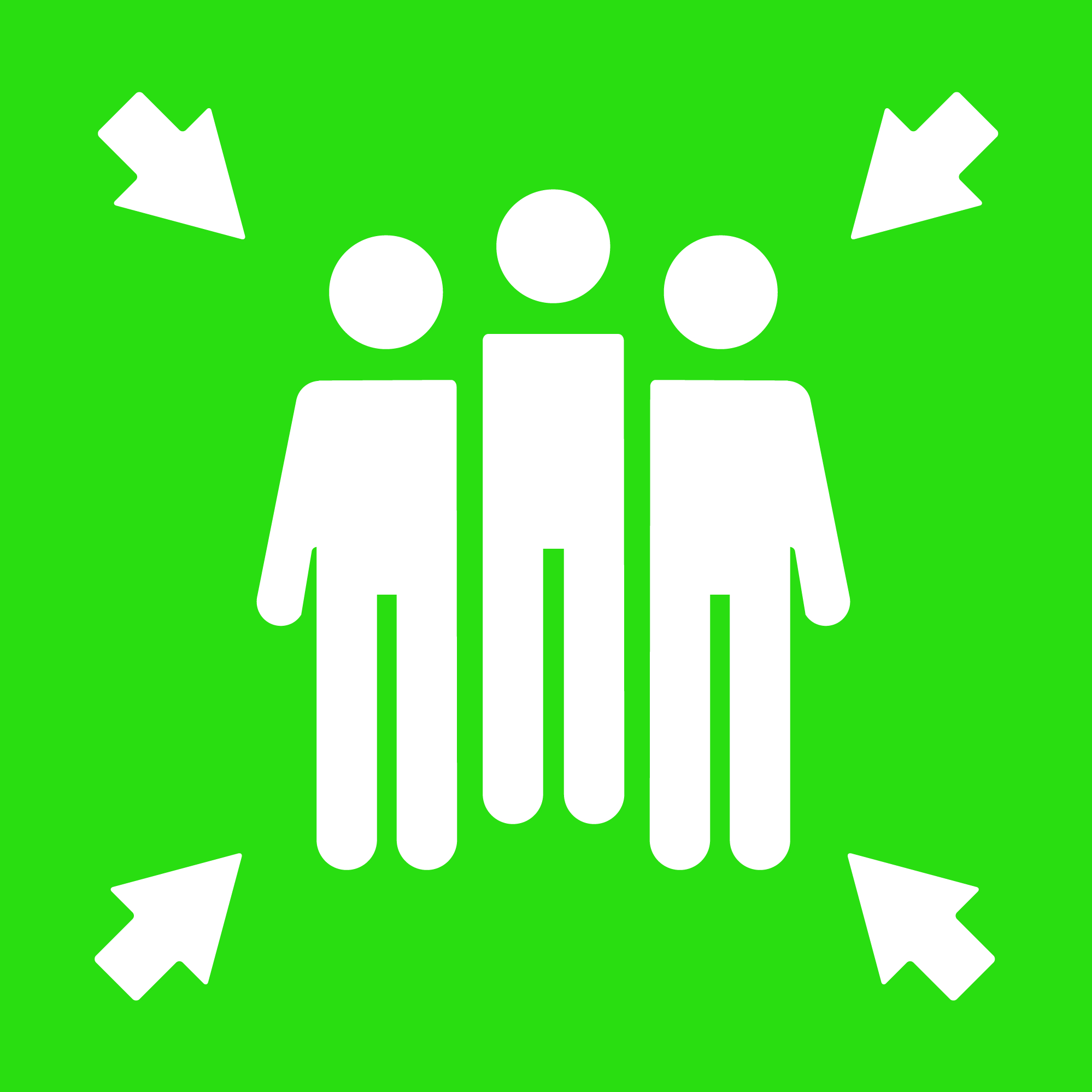 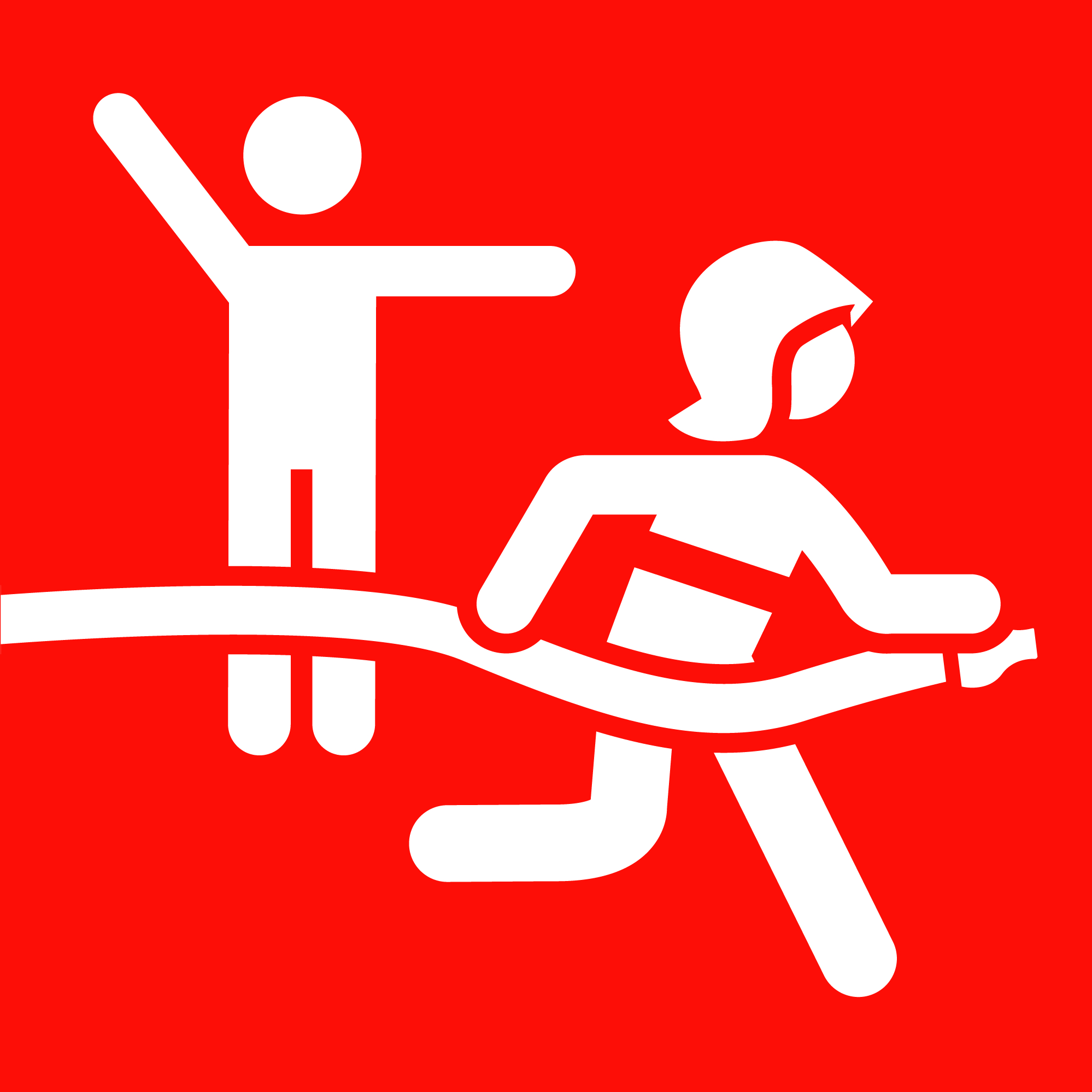 Rassemblez-vousà l'extérieur.
Attendez, renseignez et guidez les secours.
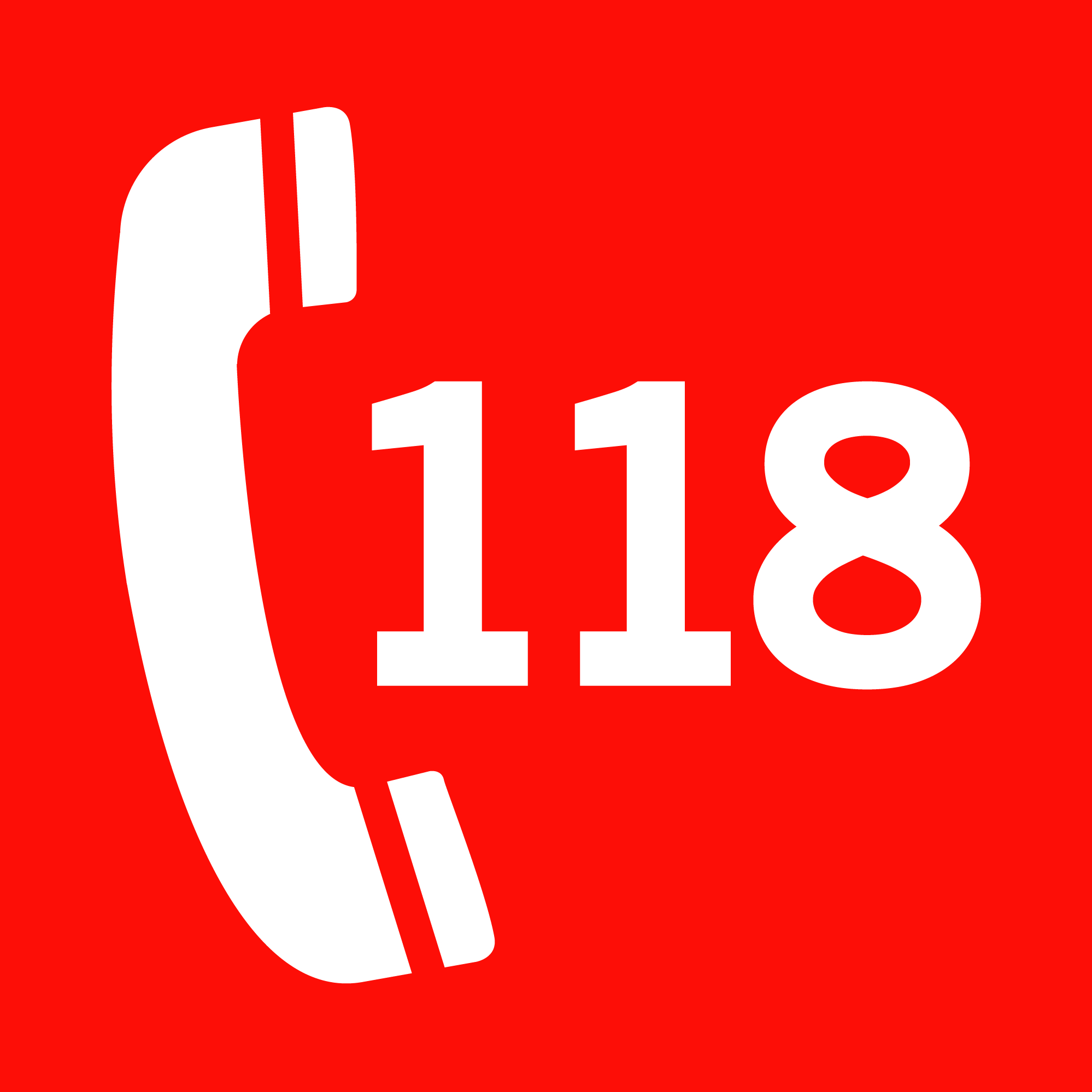 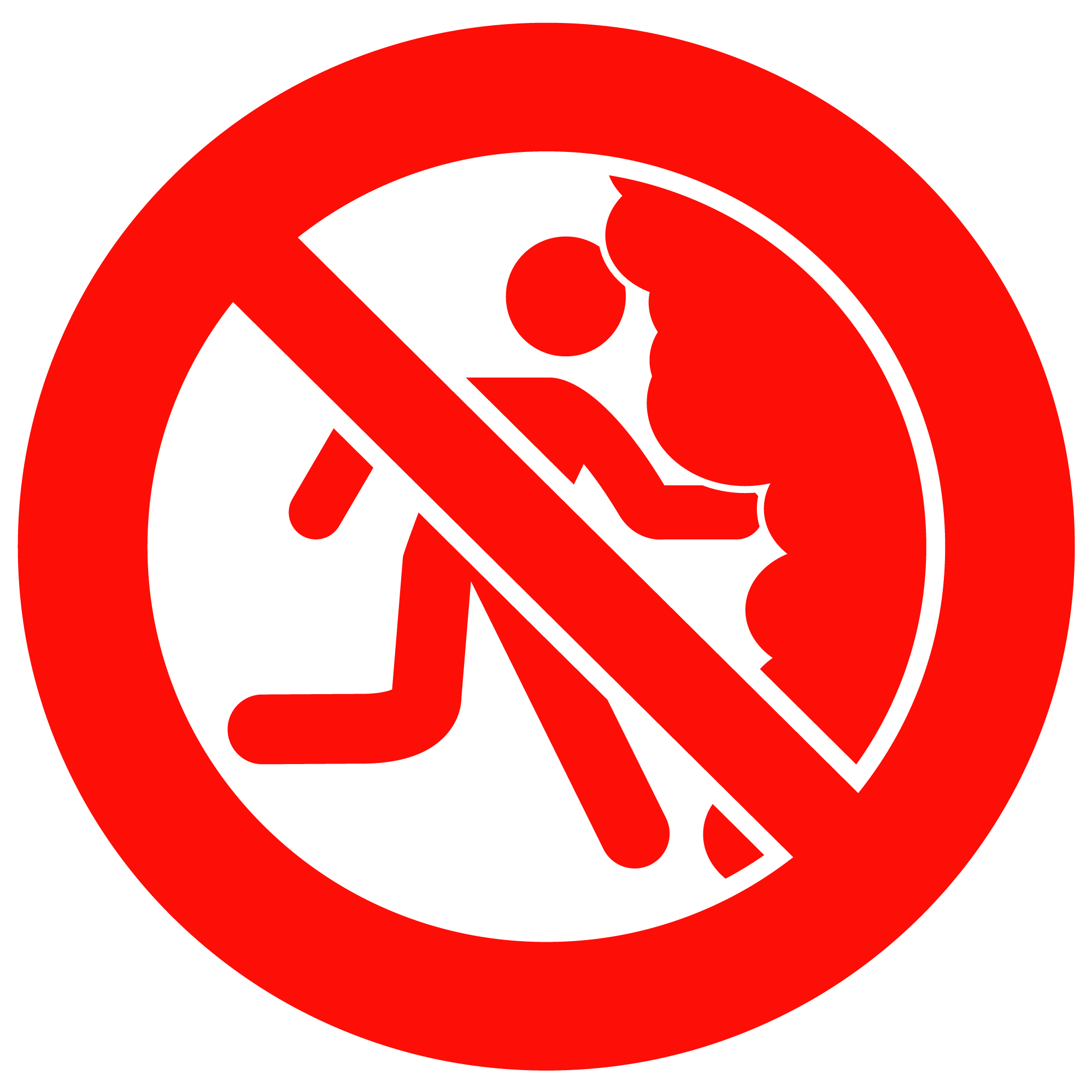 Indiquez votre
position au 118.
N'allez jamais
dans la fumée.
Protégez votre
porte avec de
l'eau et un linge humide.
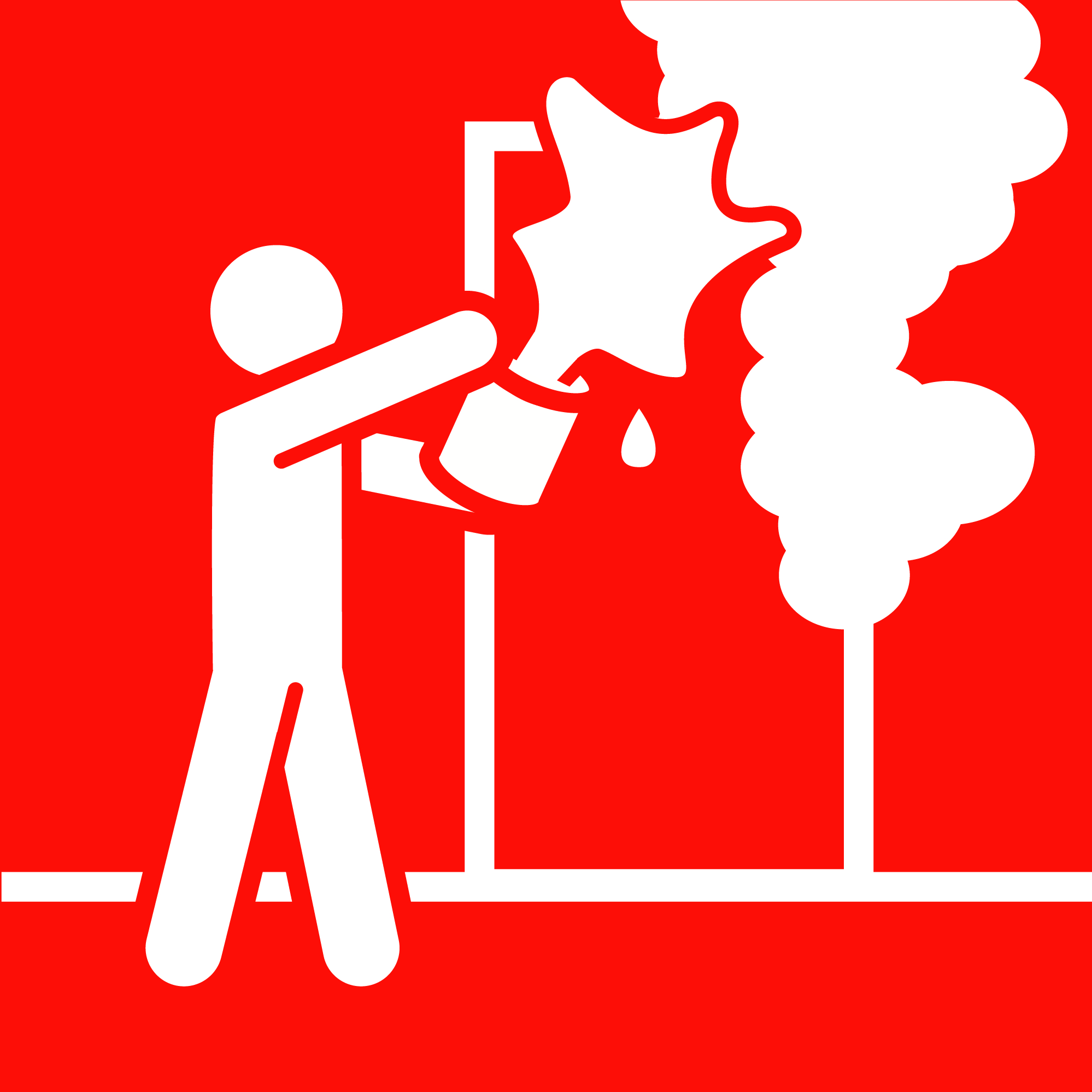 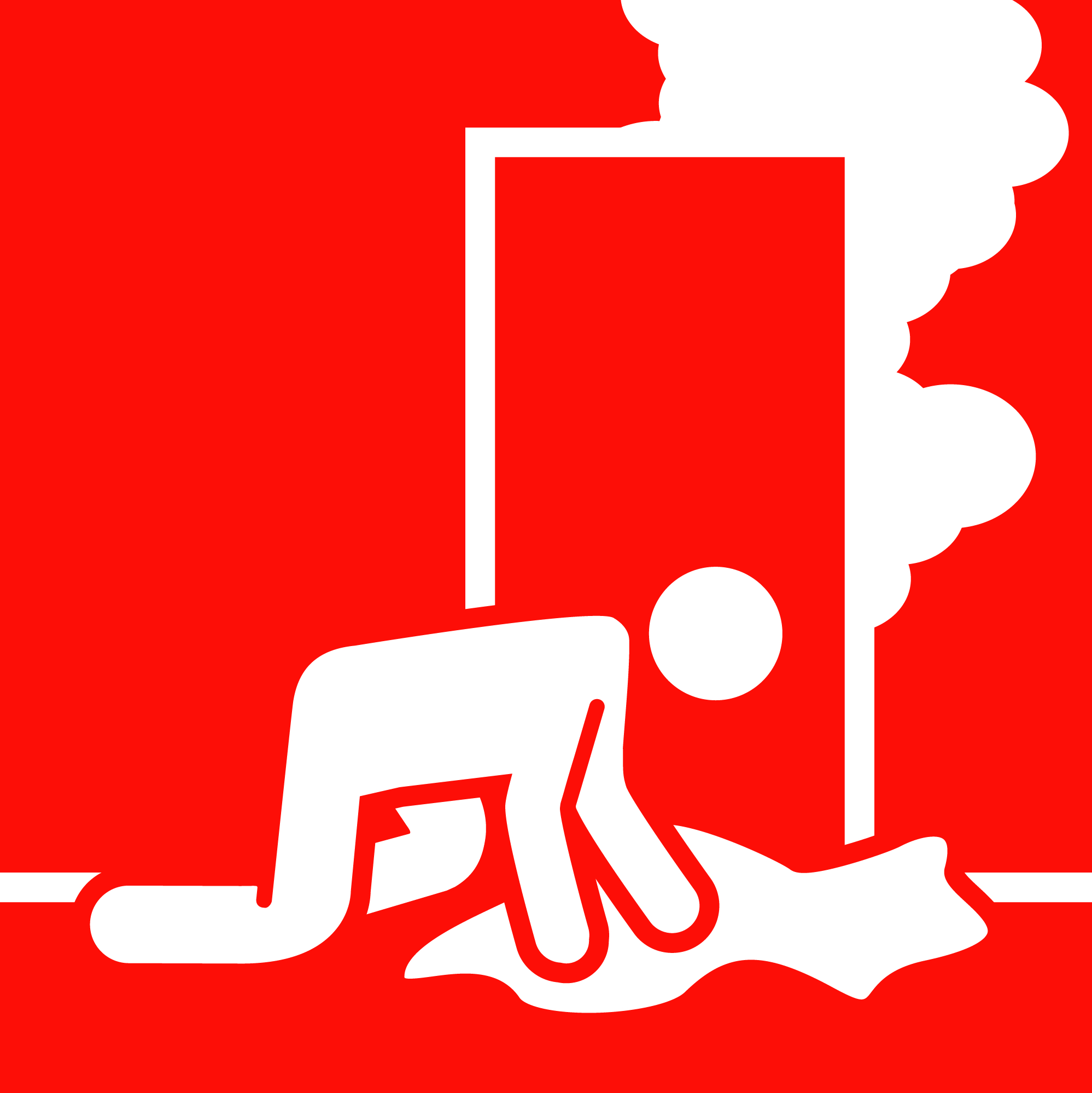 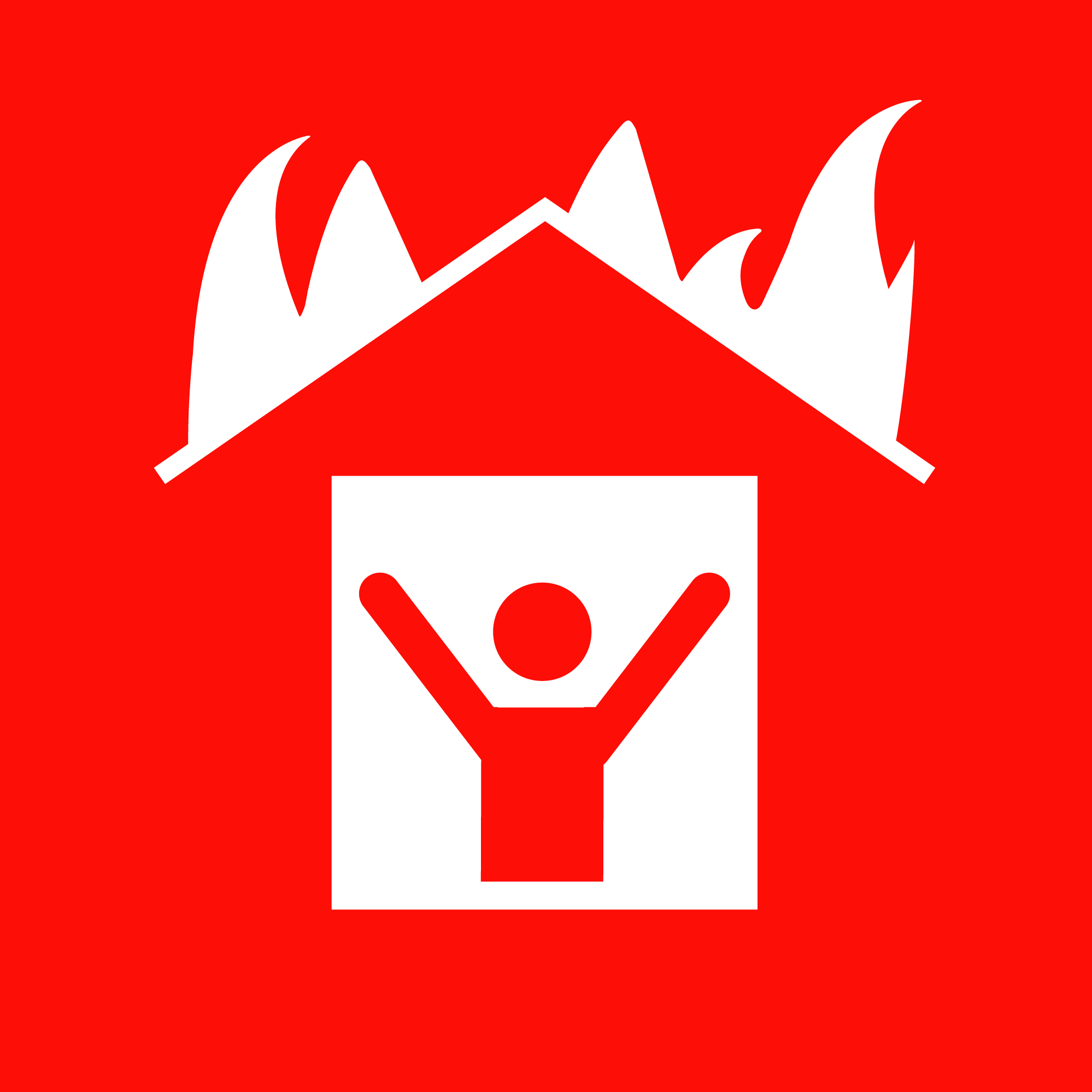 Manifestez-vous
à la fenêtre.
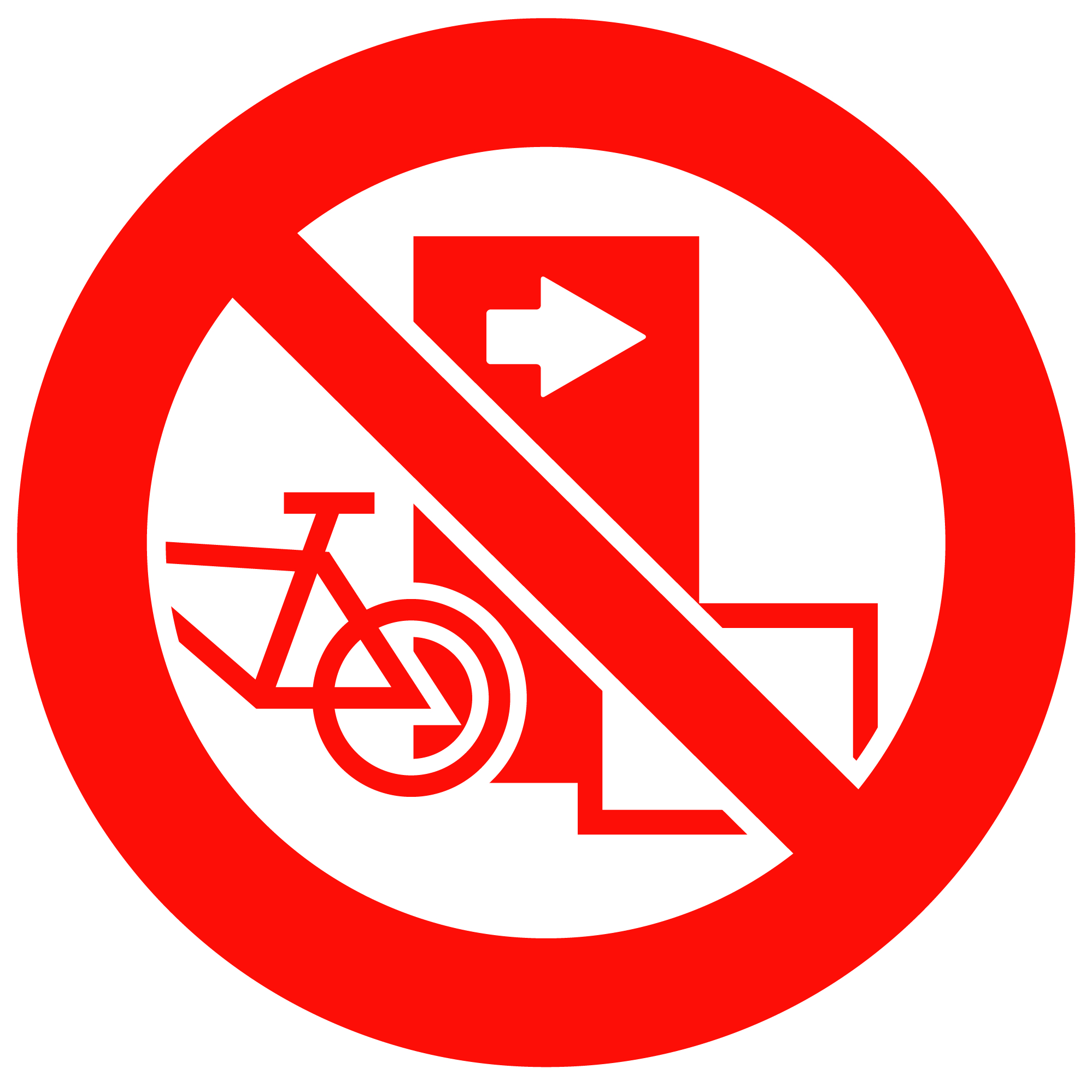 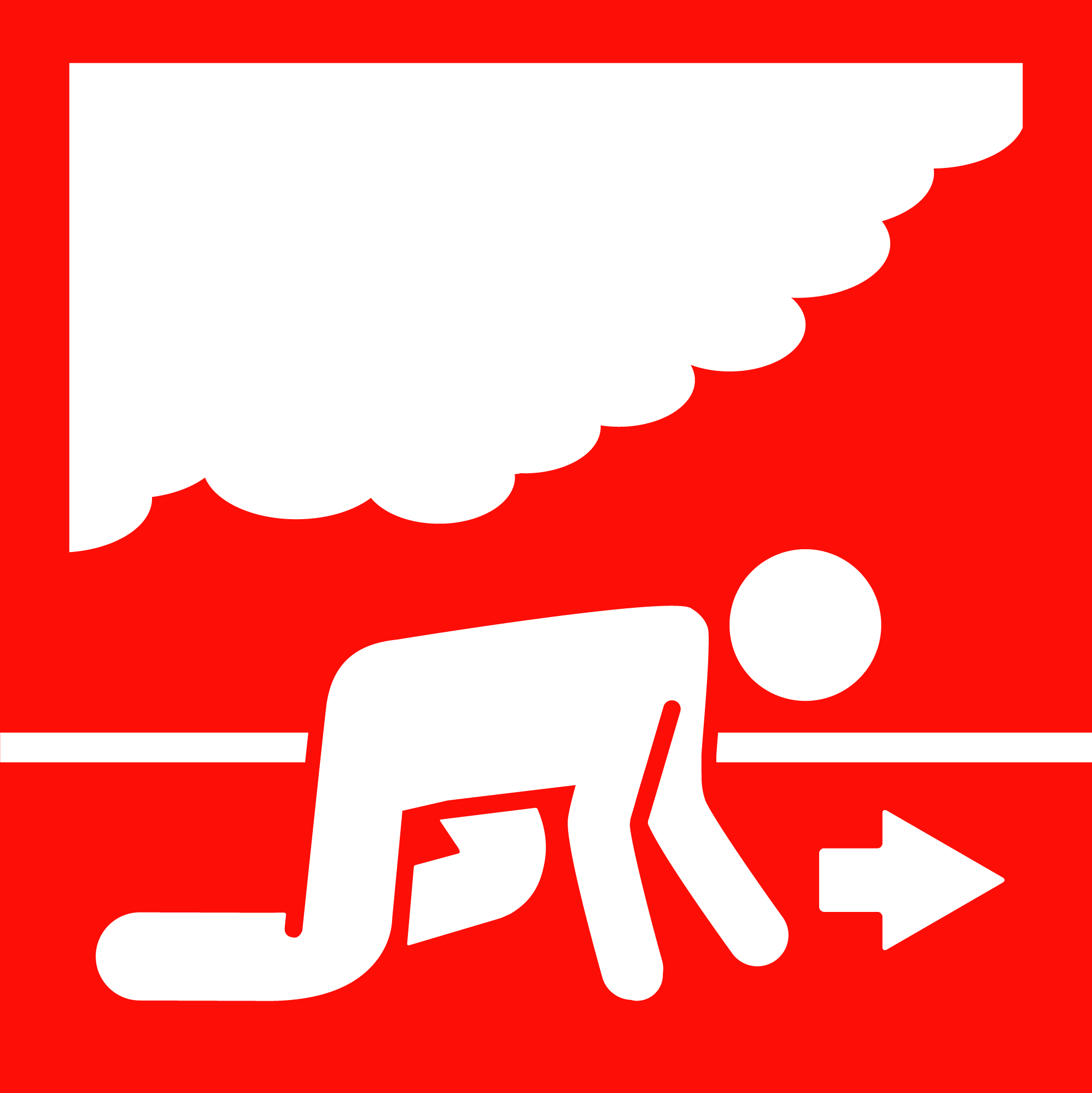 N'encombrez pas les voies d'évacuation (portes, couloirs, escaliers, ...).
Dans un local enfumé,placez-vous au plusprès du sol.
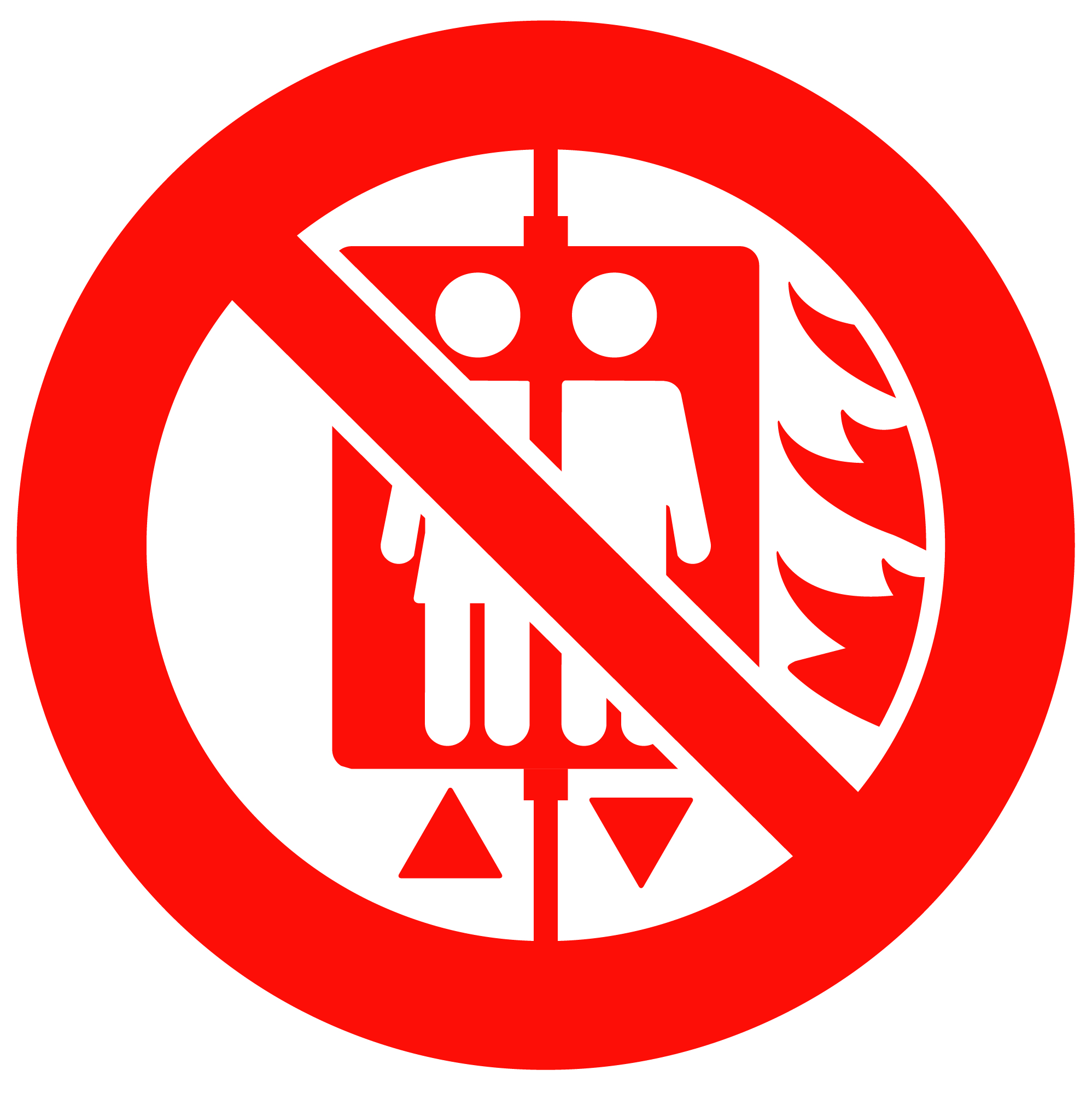 Ne prenez jamais l'ascenseur en cas d'incendie.
En cas de début d’incendie et que votre bâtiment est protégé par une installation de détection incendie, enclenchez immédiatement le bouton poussoir rouge et composez immédiatementle numéro 118.
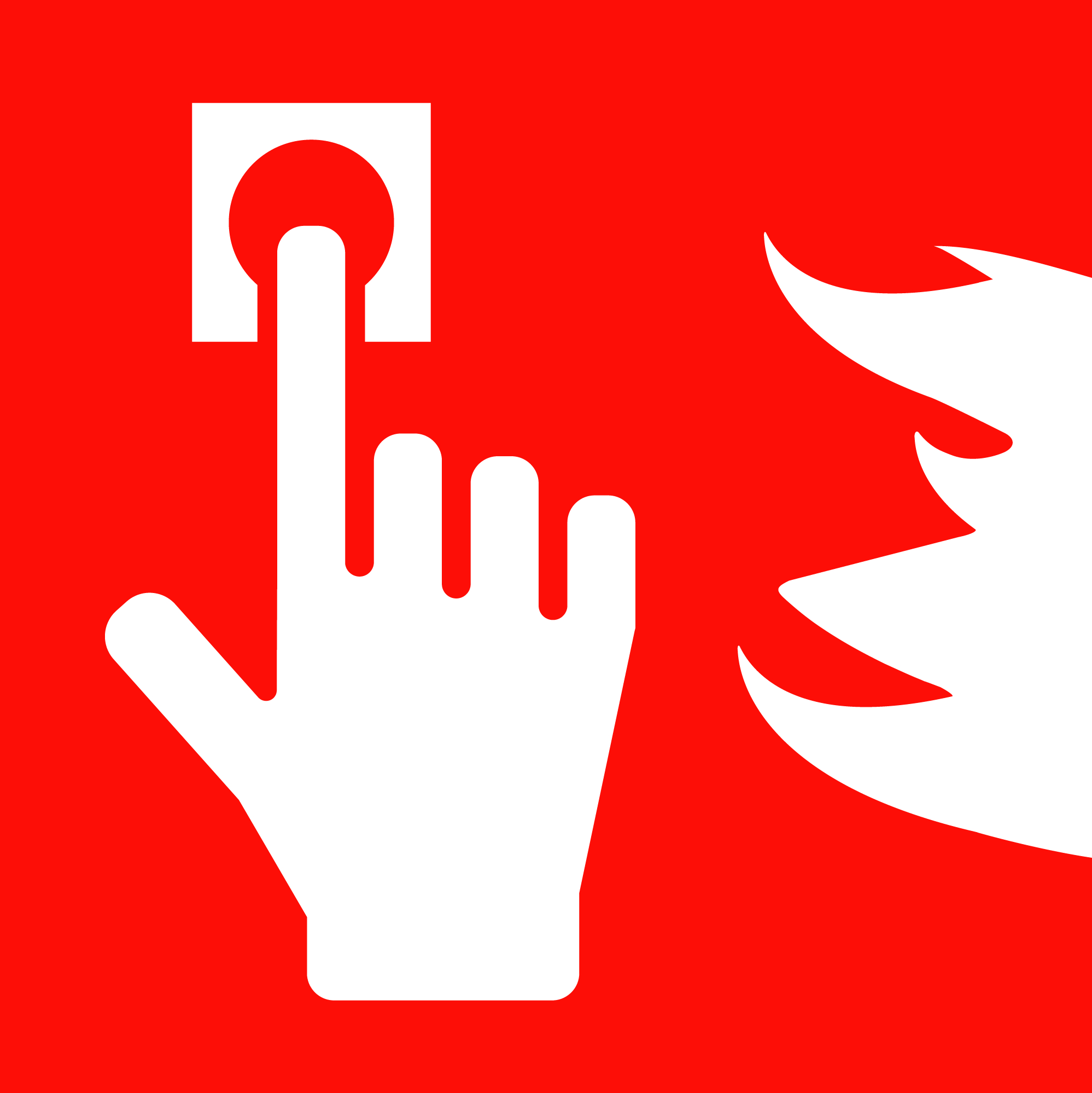 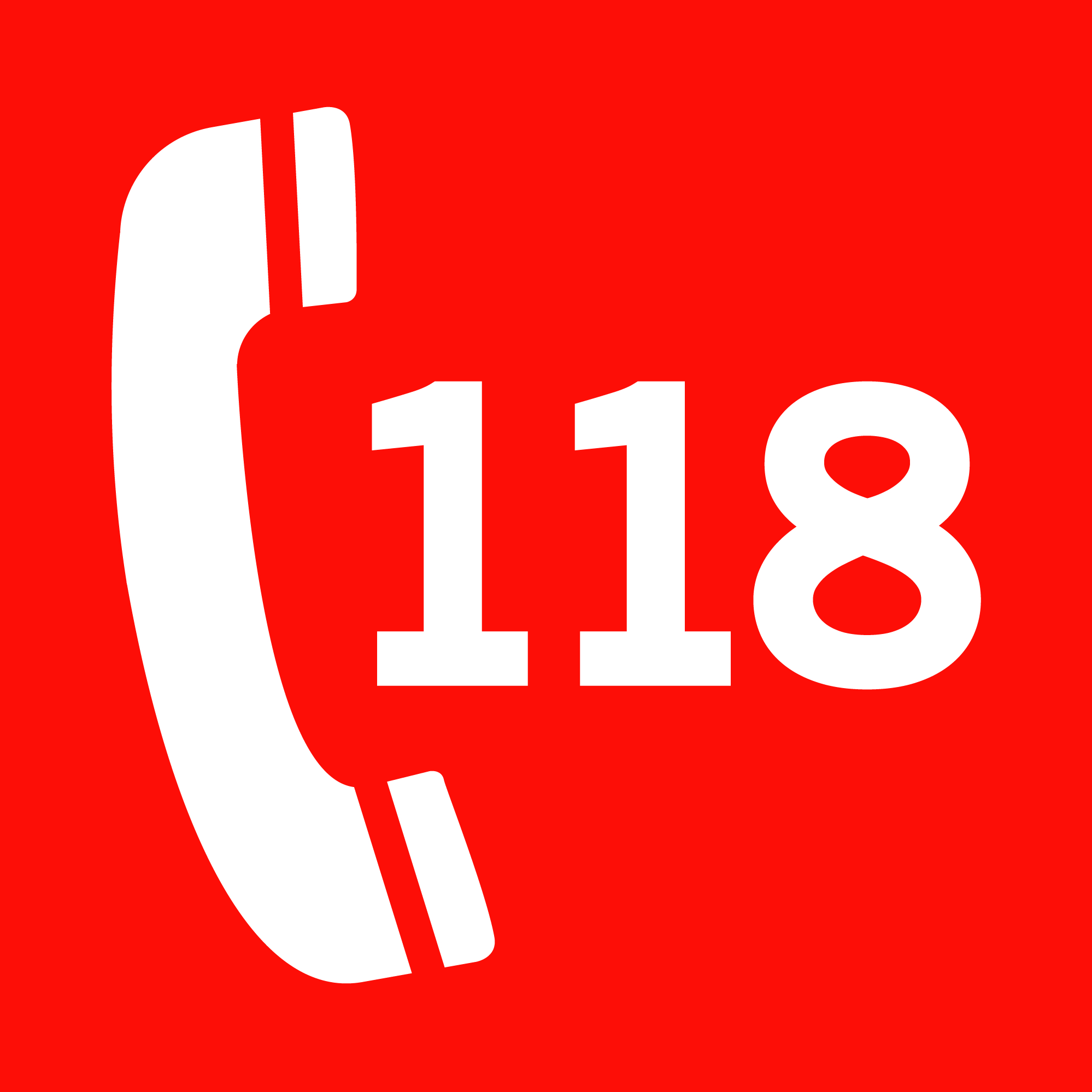 CONSIGNES GÉNÉRALES
En cas d’incendie
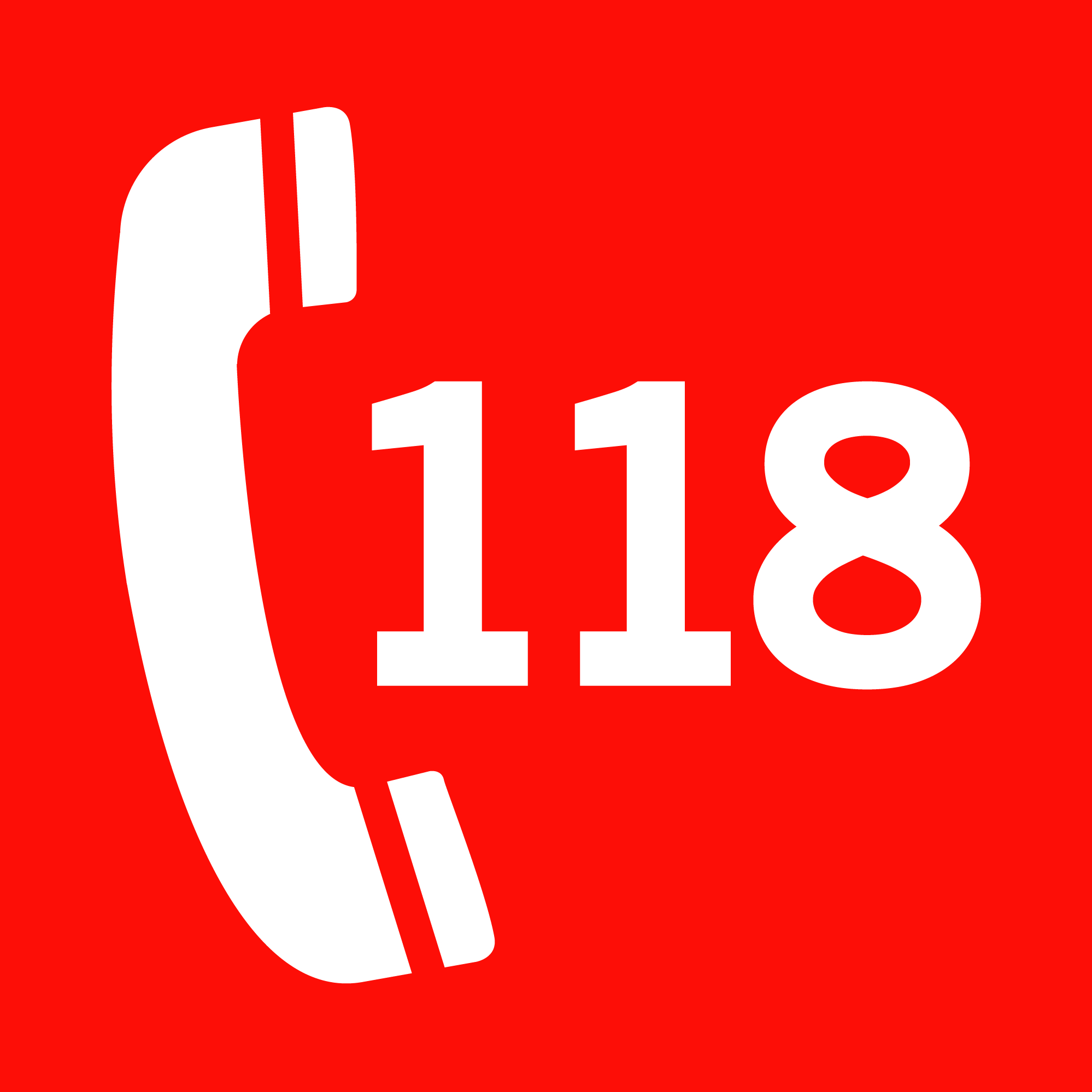 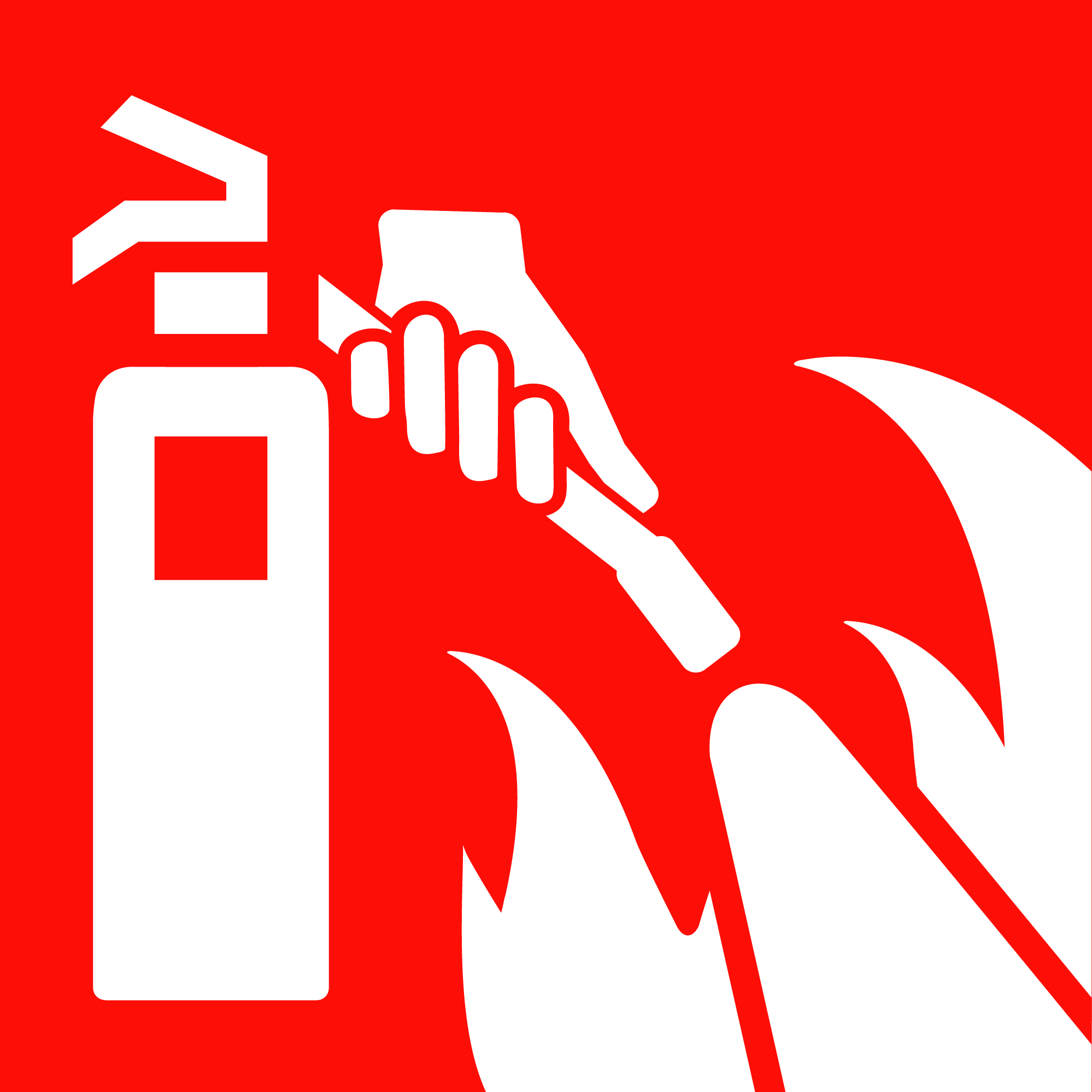 Combattez le feu avec un moyen d'extinction approprié.
Téléphonez
Immédiatement au 118.
Sortez du bâtiment en prévenant les personnesse trouvant sur votre chemin.
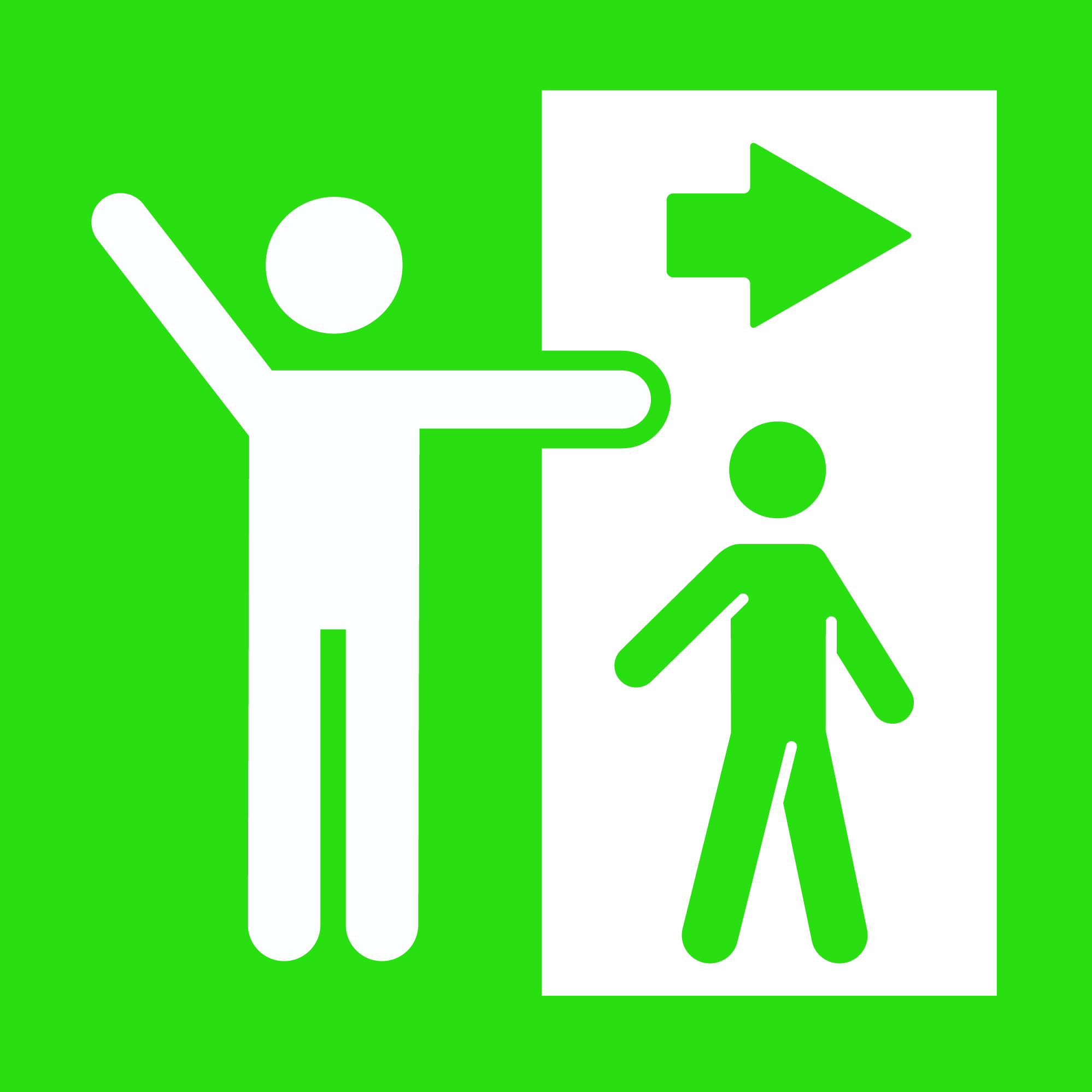 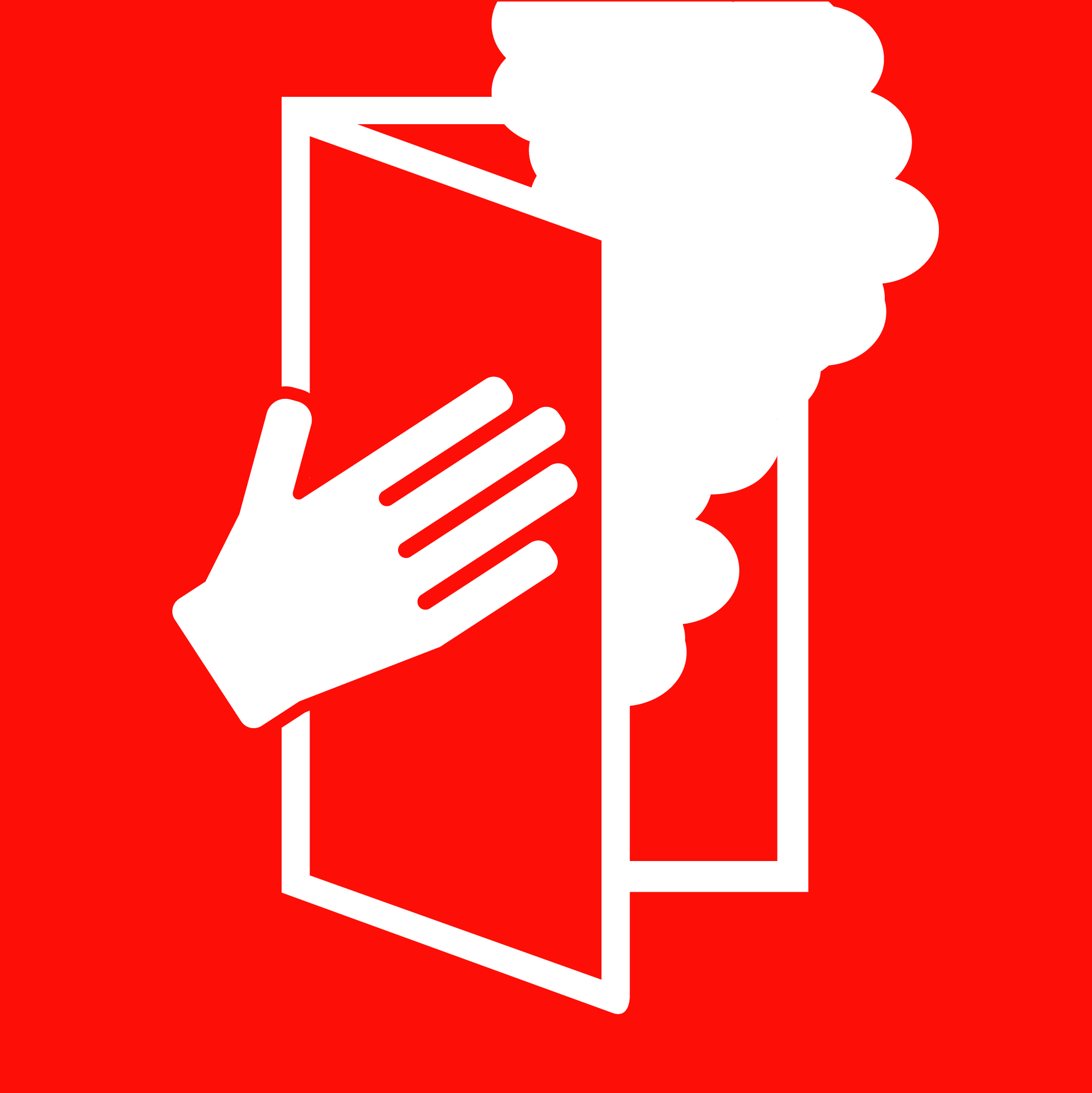 Fermez les fenêtreset les portes.
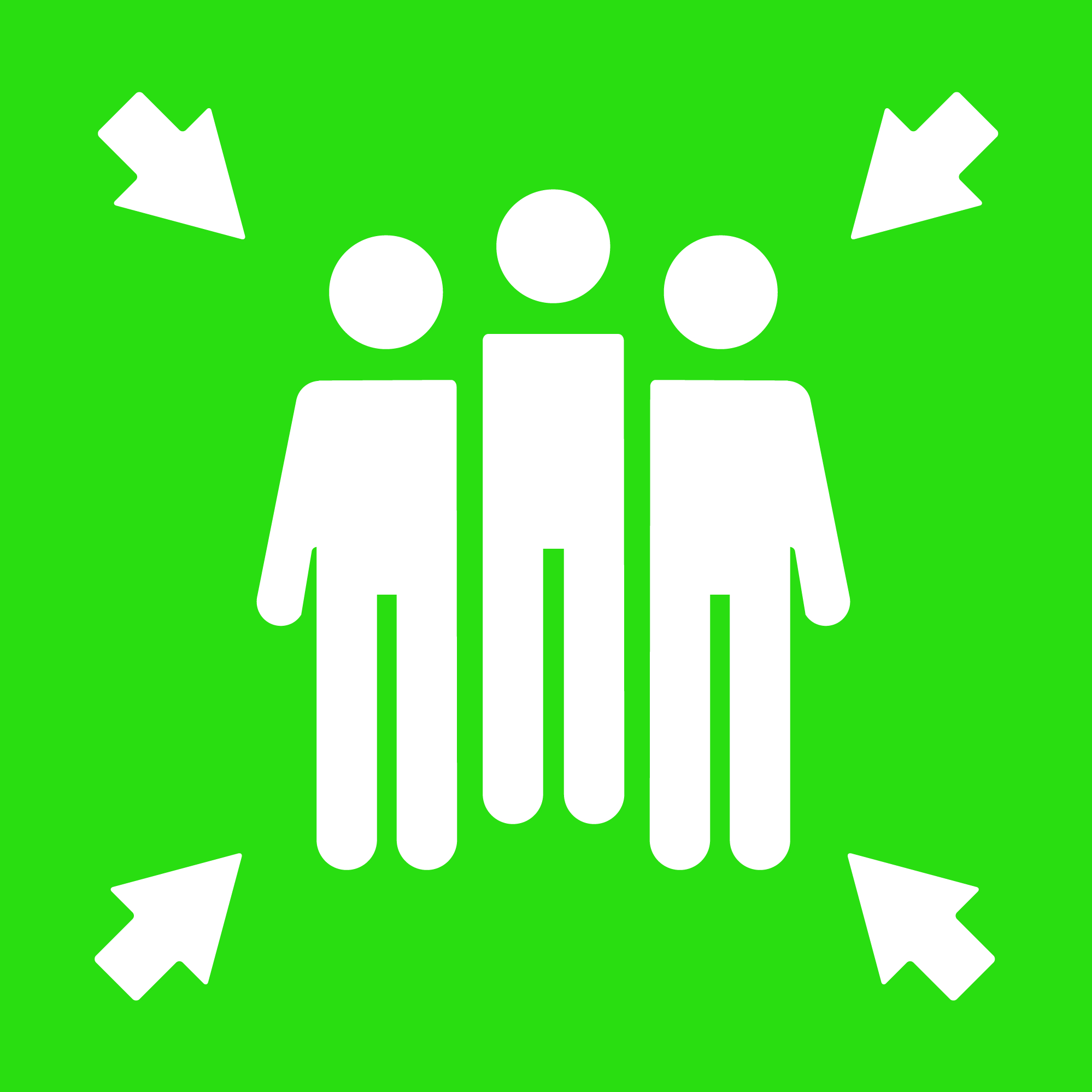 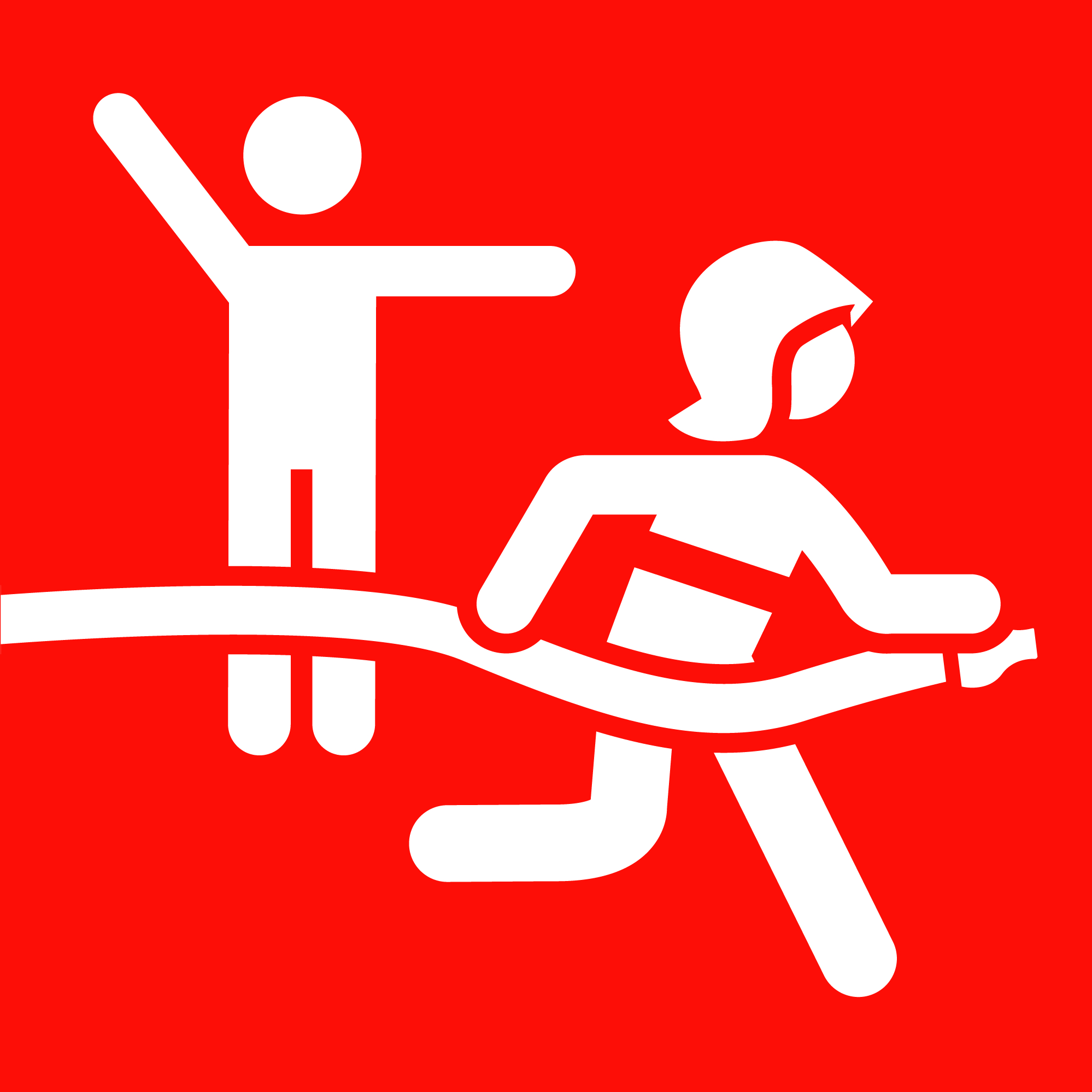 Rassemblez-vousà l'extérieur.
Attendez, renseignez et guidez les secours.
Si vous ne pouvez pas sortir
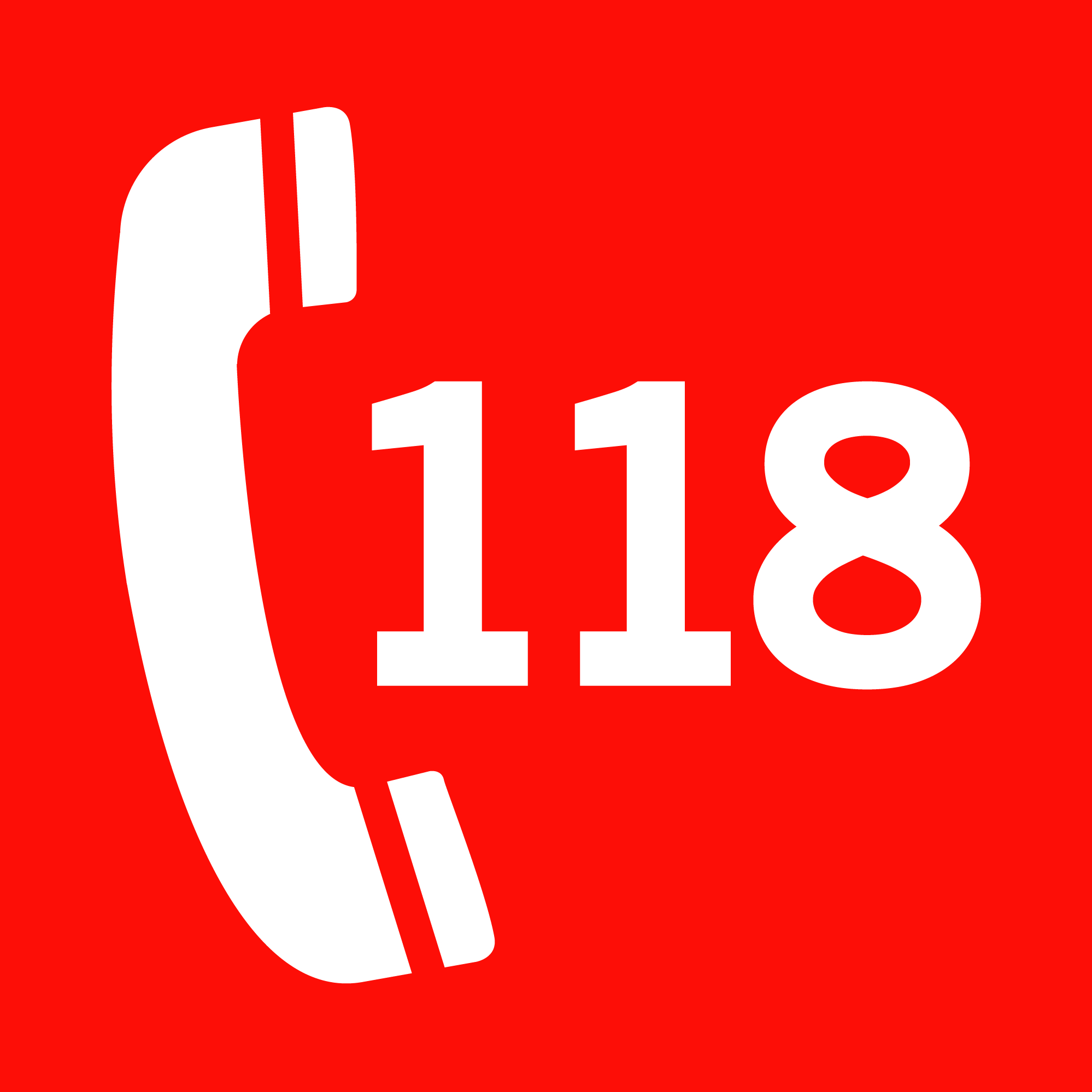 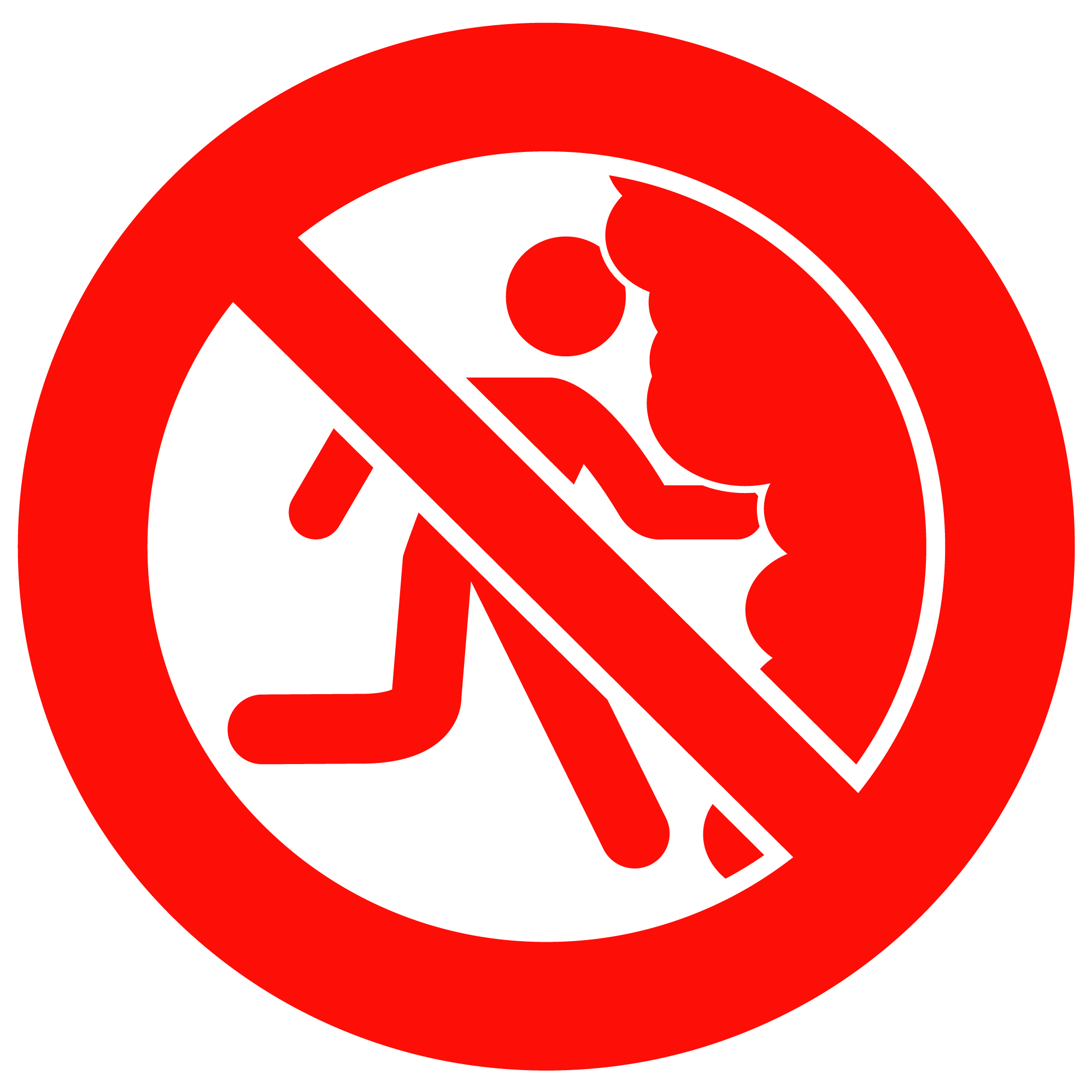 N'allez jamais
dans la fumée.
Indiquez votre
position au 118.
Protégez votre
porte avec de
l'eau et un linge humide.
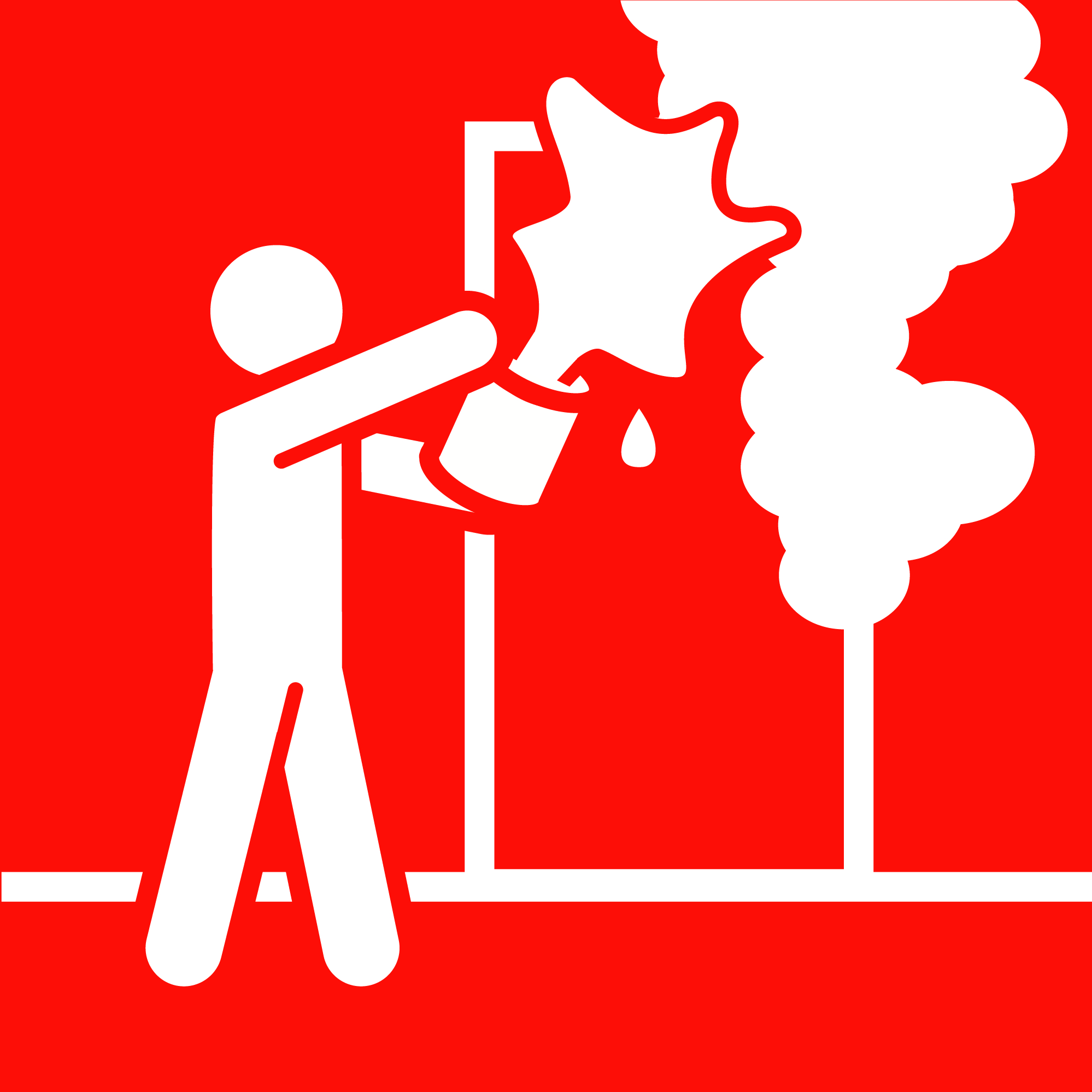 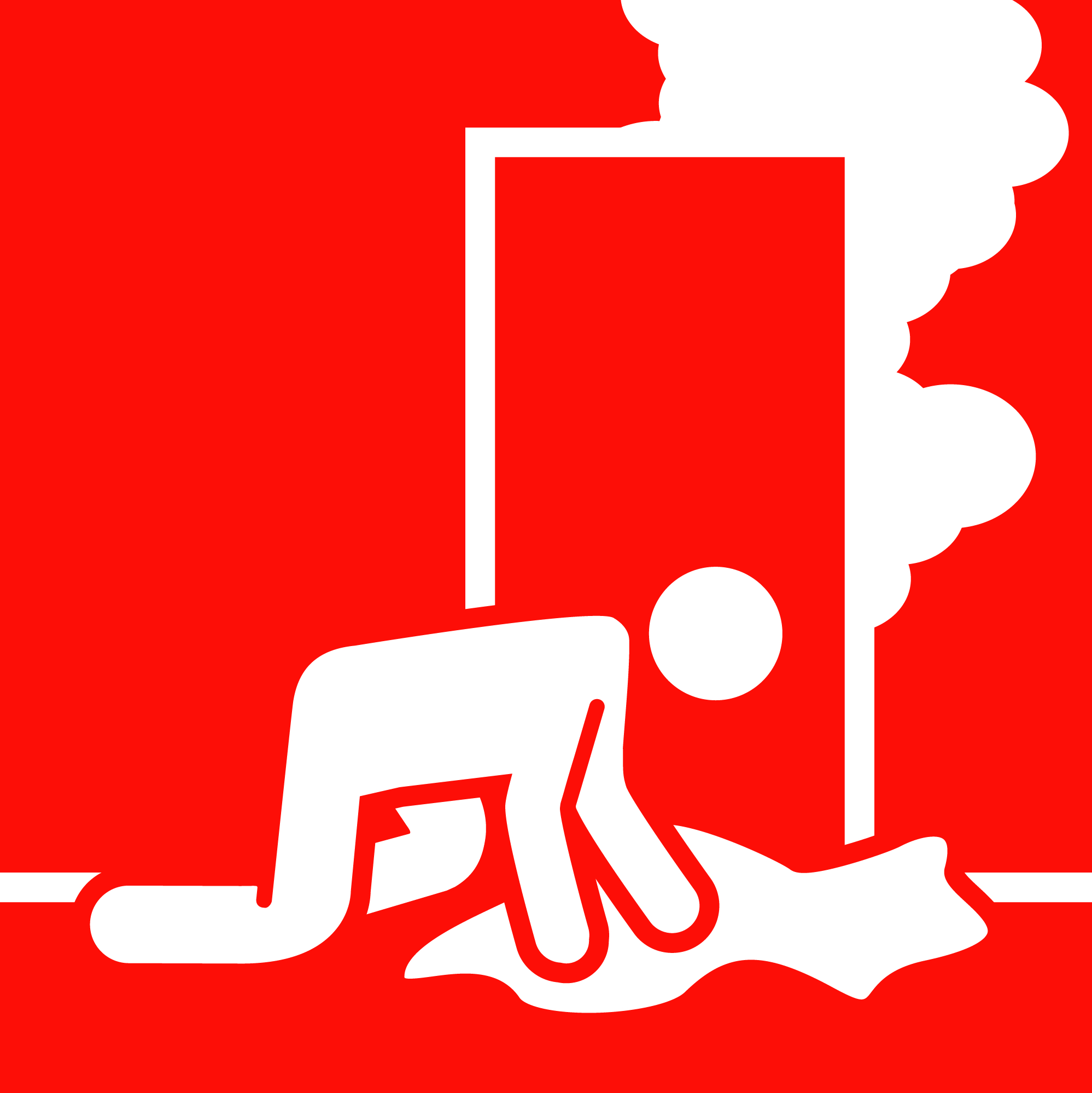 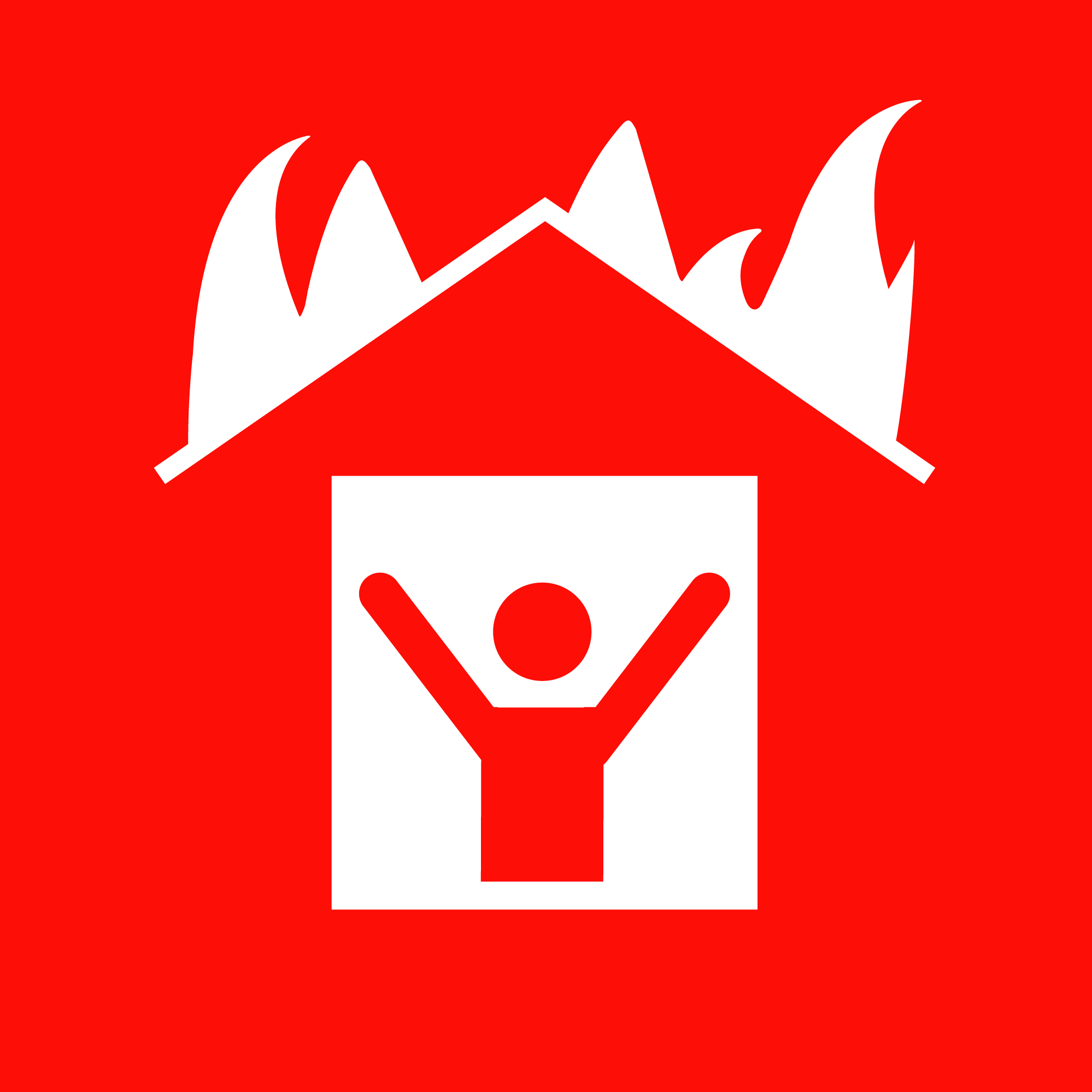 Manifestez-vous
à la fenêtre.
Dans tous les cas
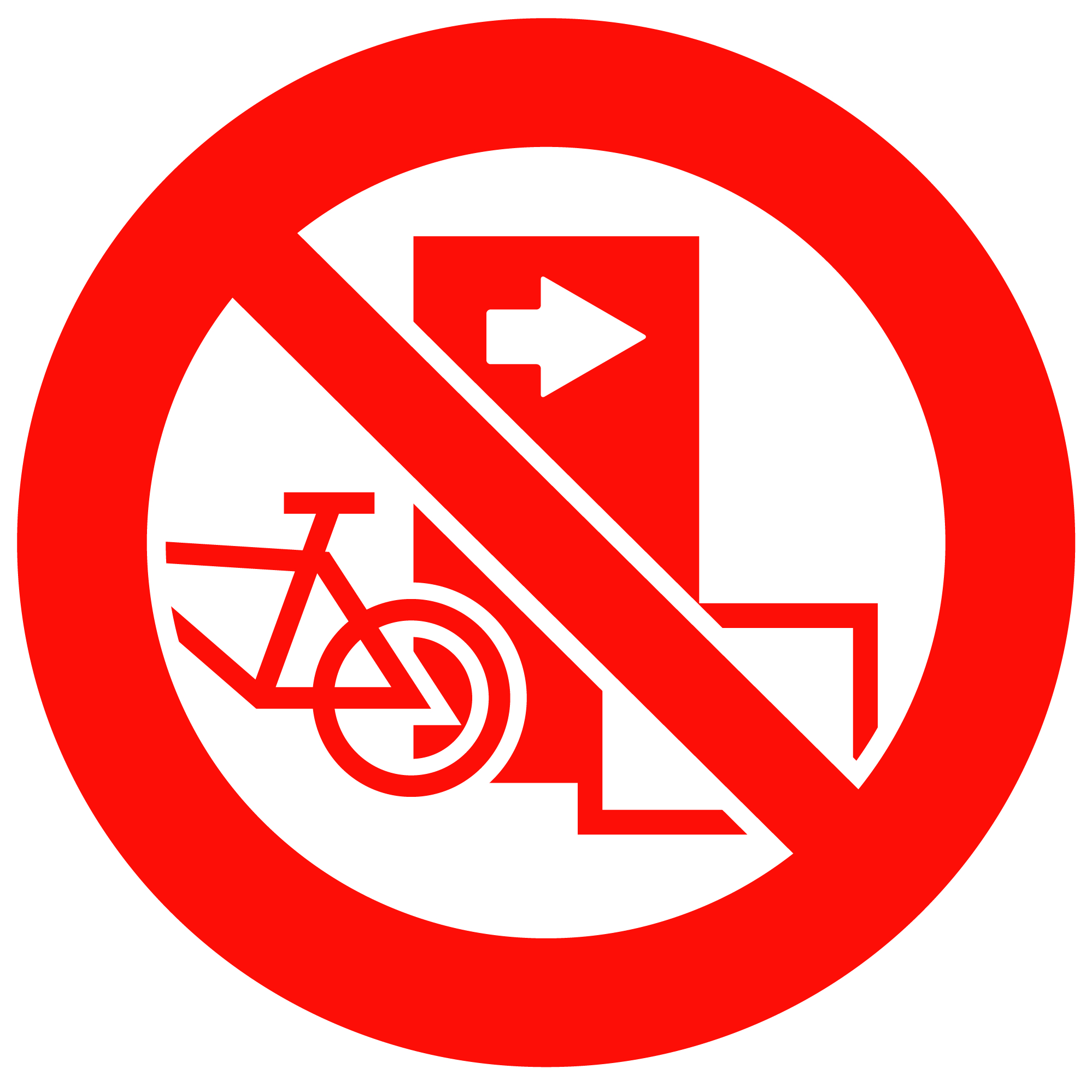 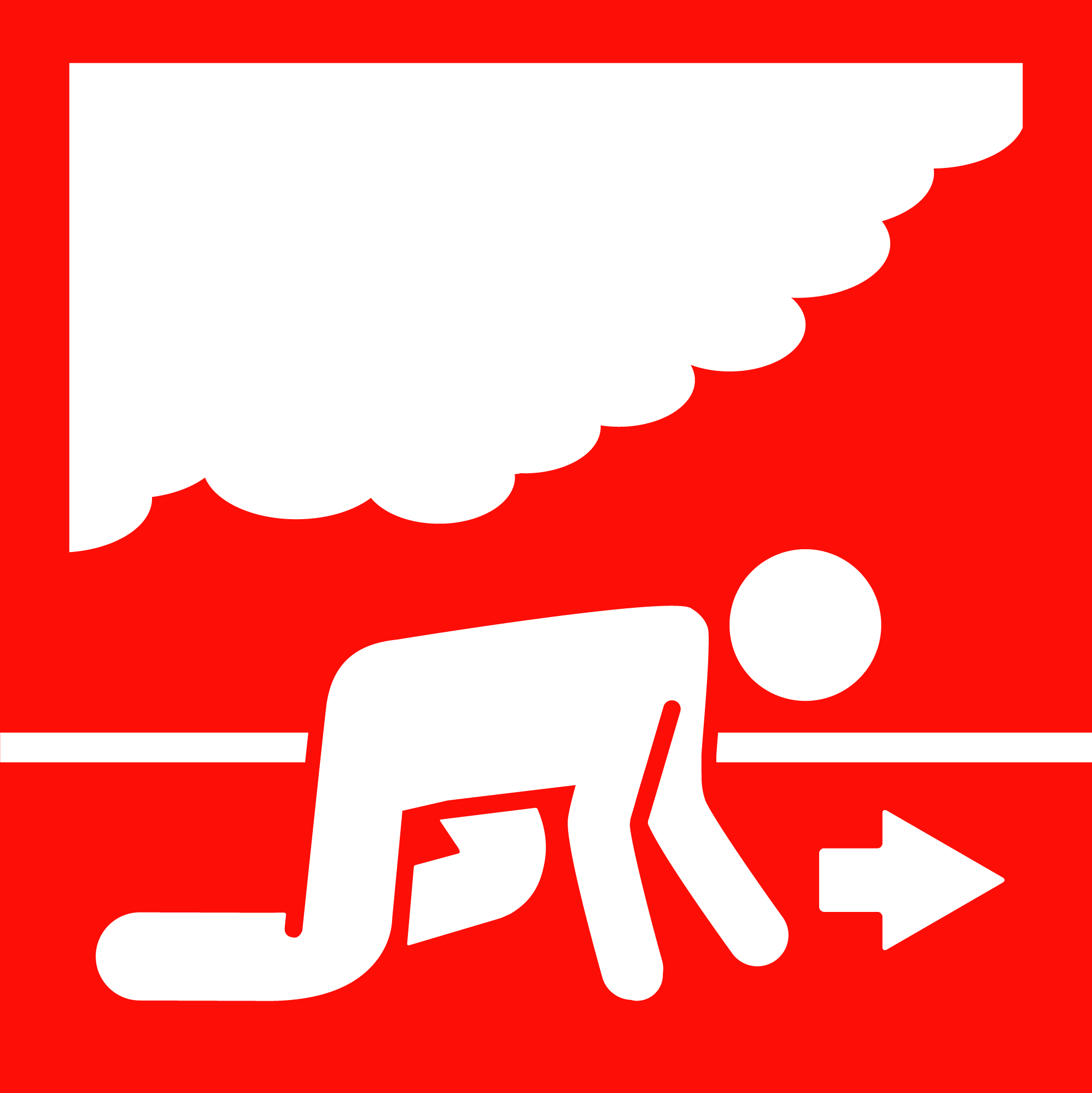 Dans un local enfumé,placez-vous au plusprès du sol.
N'encombrez pas les voies d'évacuation (portes, couloirs, escaliers, ...).
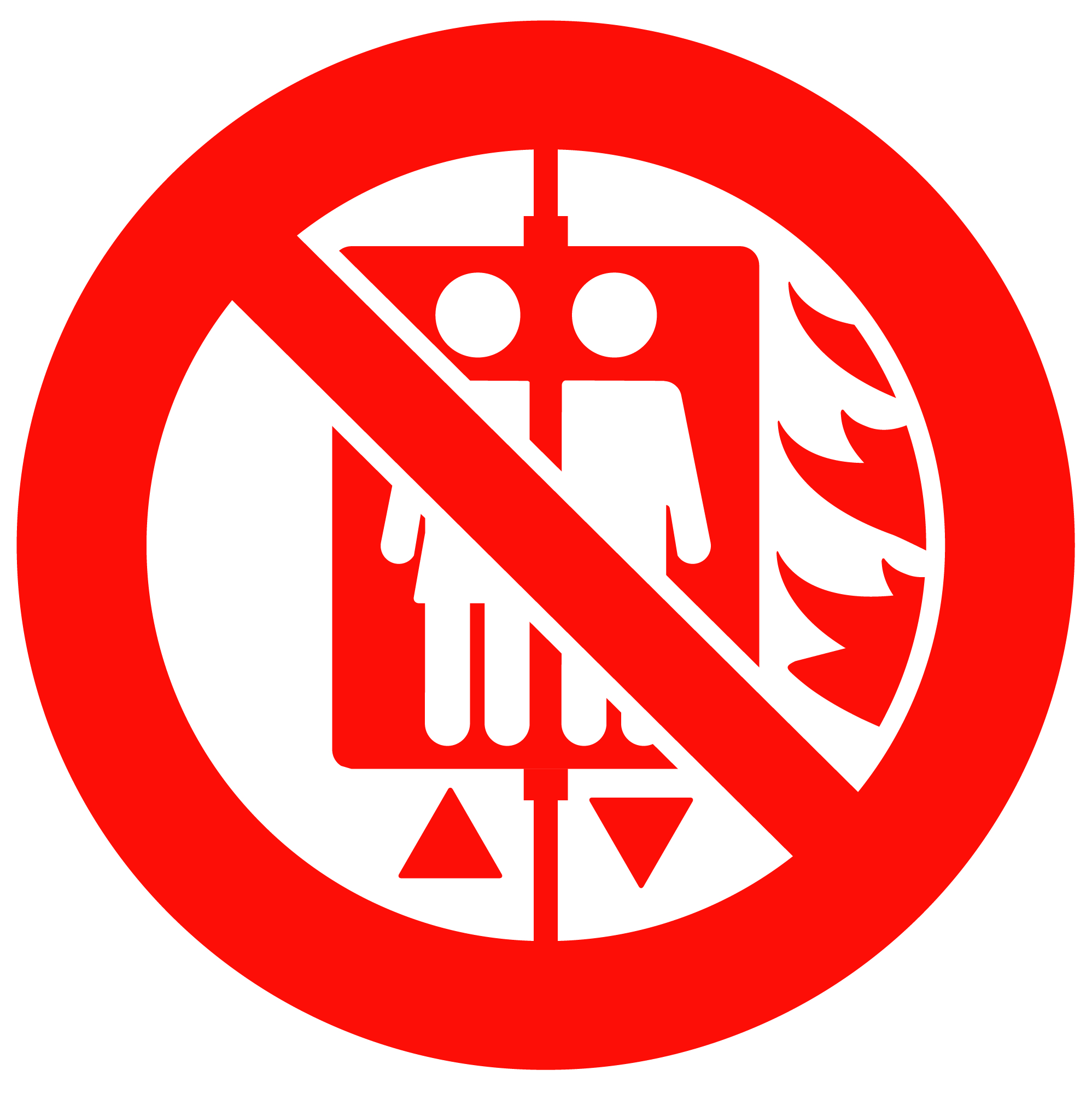 Ne prenez jamais l'ascenseur en cas d'incendie.
www.eca-vaud.ch